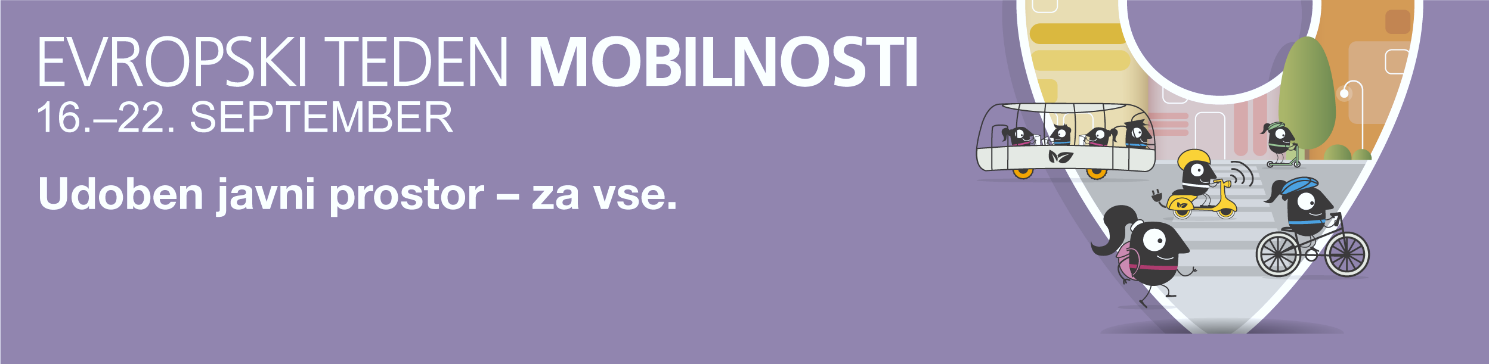 Občina IG
najbolj aktivna SREDNJE VELIKA občina
7.793 prebivalcev
Mira Žagar
Zaključni dogodek, Velenje, 6. november 2024
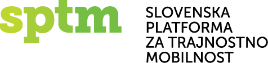 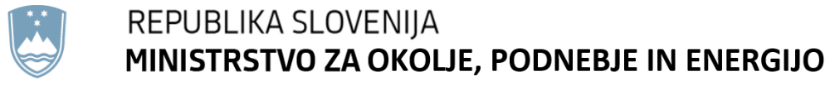 #mobilityweek
Zasnova programa ETM 2024 v Občini Ig
Sodelovanje z OŠ Ig, Vrtcem Ig in SPVCP Ig
Sinergija obstoječih projektov s projektom ETM
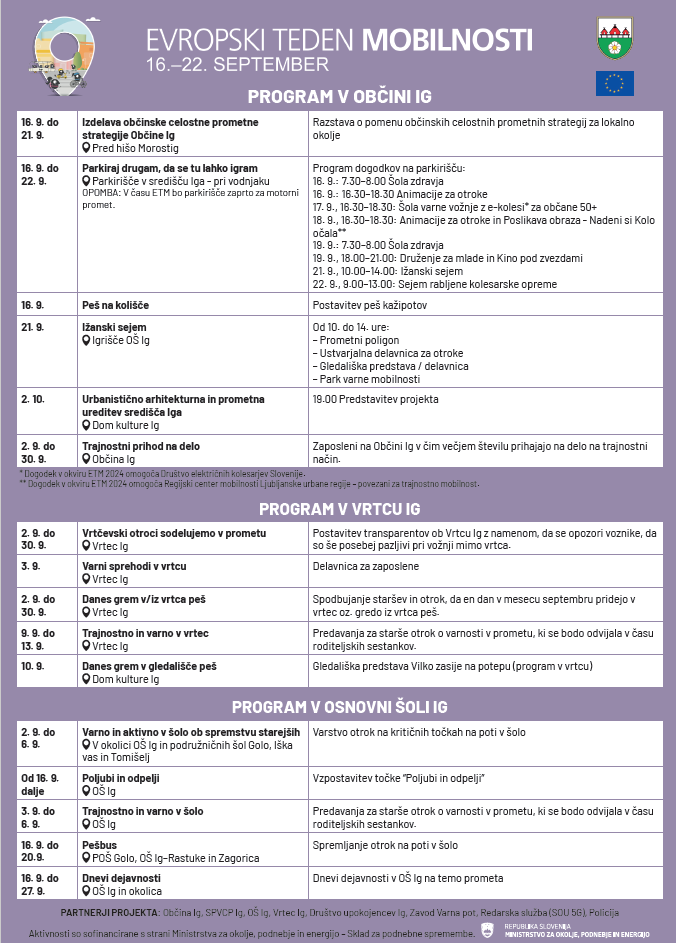 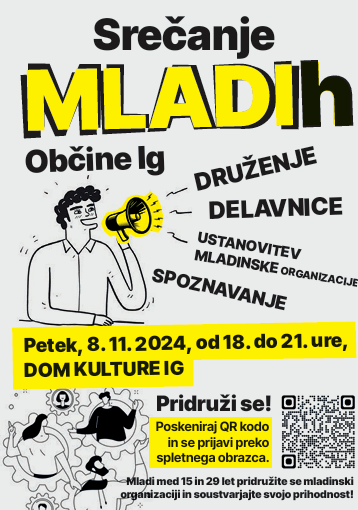 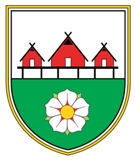 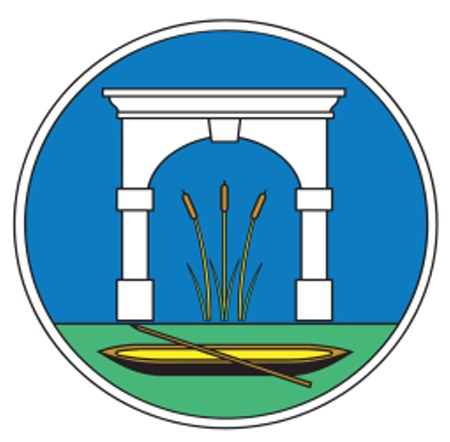 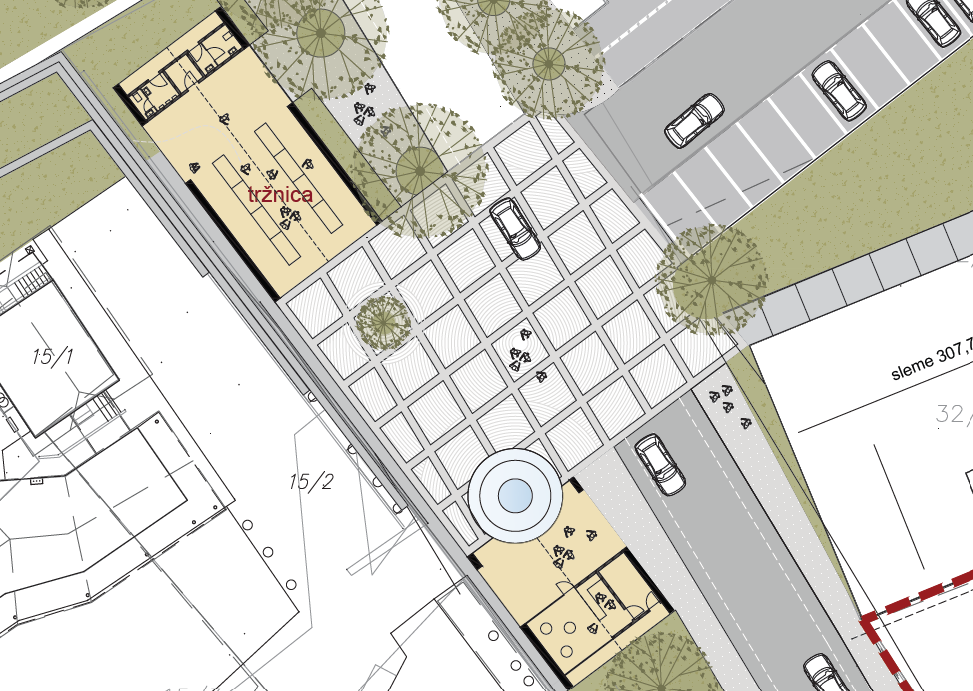 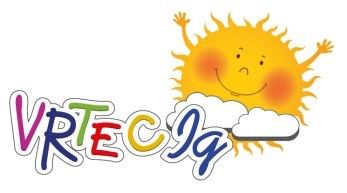 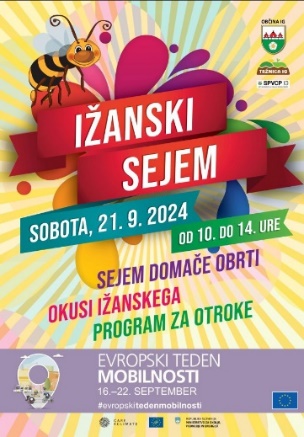 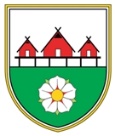 Celostna prometna 
Strategija Občine Ig
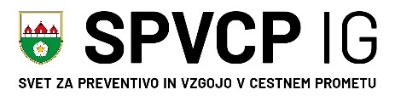 OBČINA IG, najbolj aktivna srednje velika občina 2024
Zapora parkirišča v središču Iga – Parkiraj drugam, da se tu lahko igram
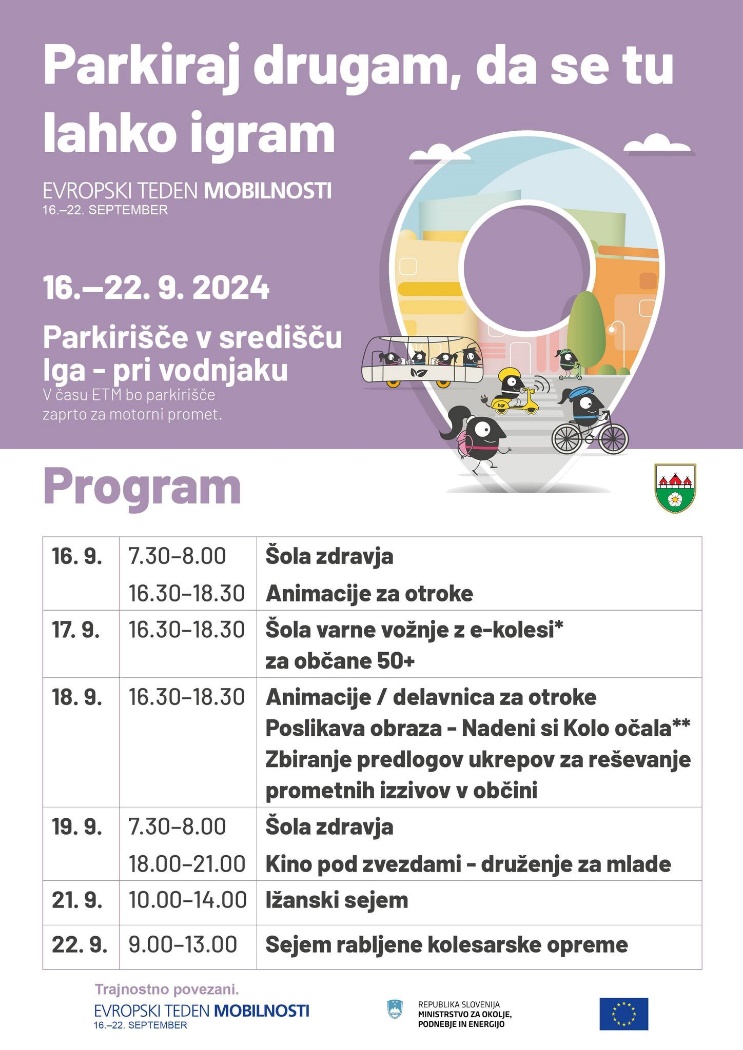 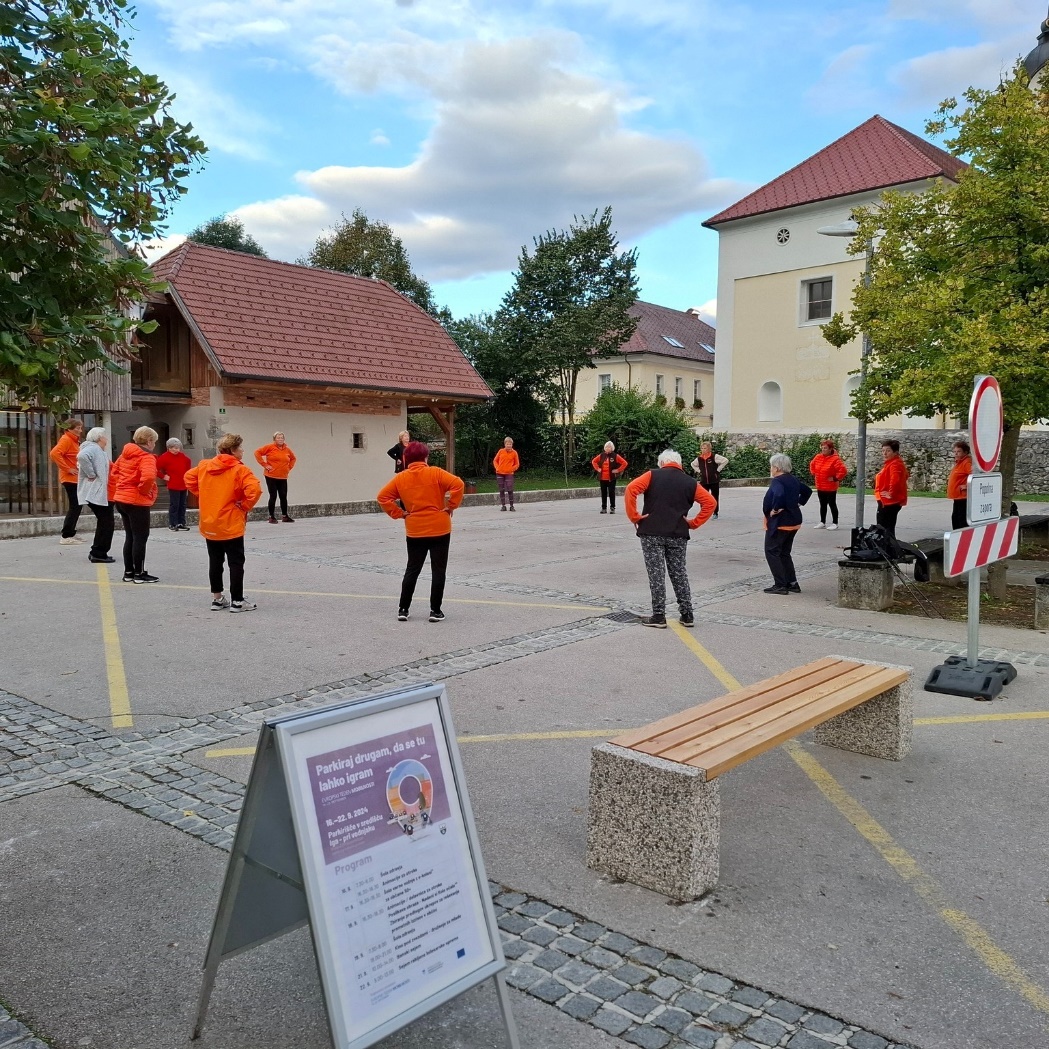 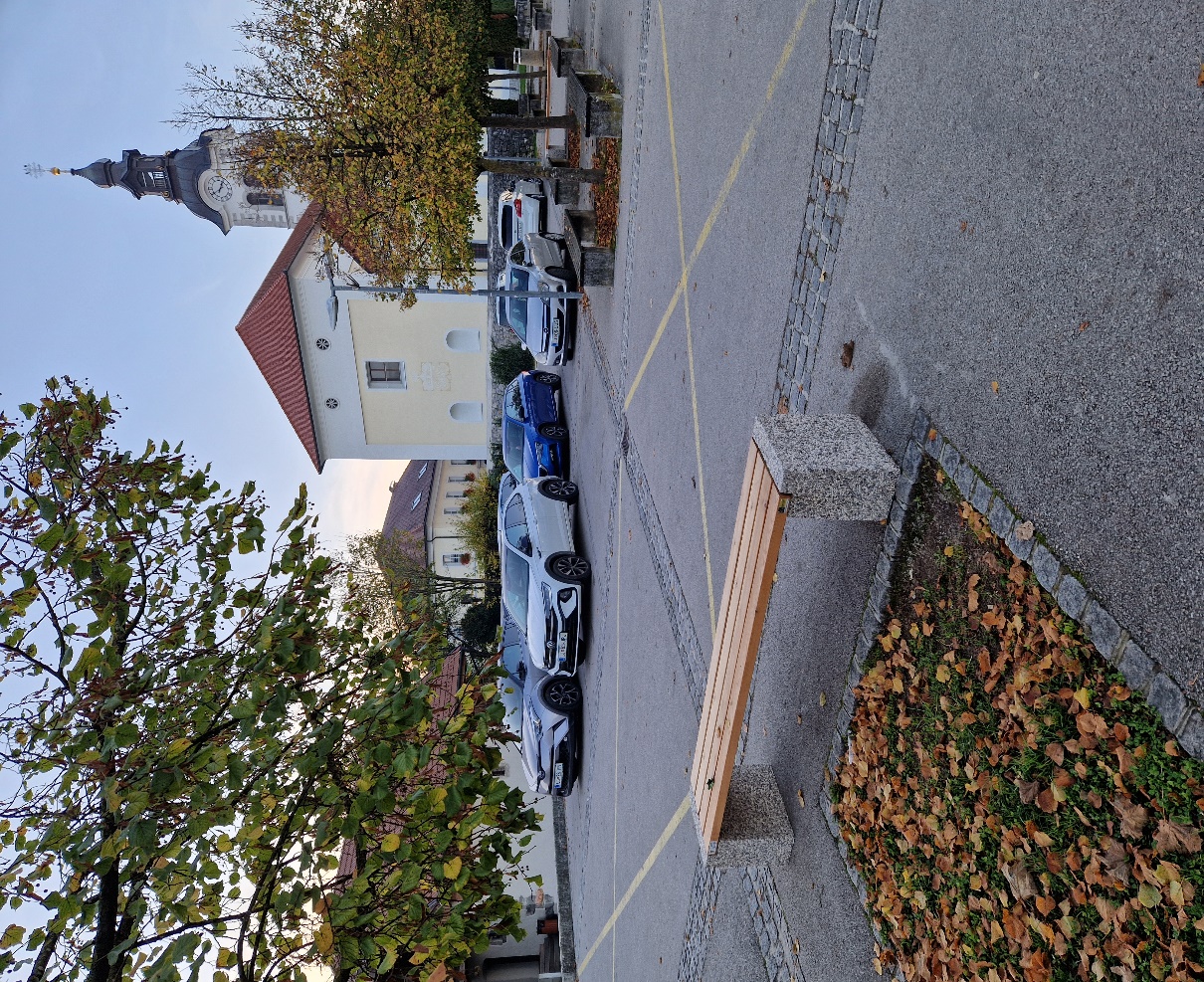 OBČINA IG, najbolj aktivna srednje velika občina 2024
Zapora parkirišča v središču Iga – Parkiraj drugam, da se tu lahko igram
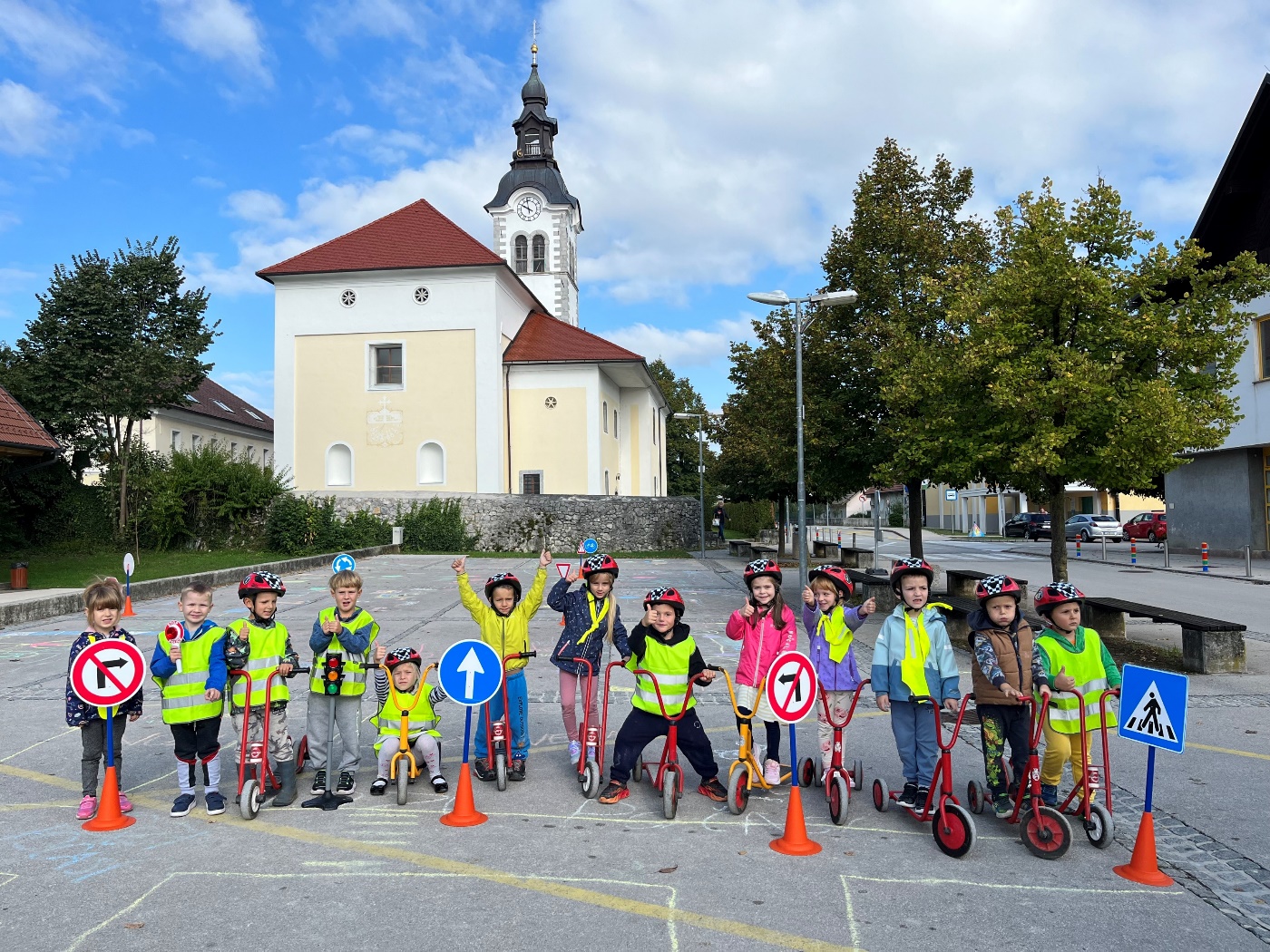 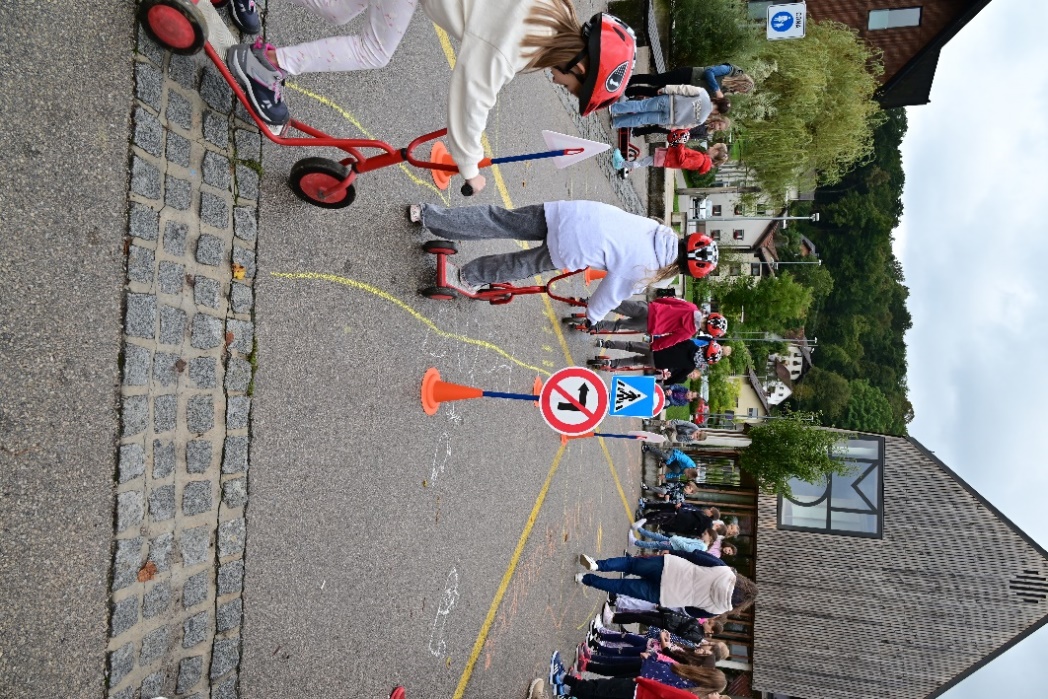 OBČINA IG, najbolj aktivna srednje velika občina 2024
Zapora parkirišča v središču Iga – Parkiraj drugam, da se tu lahko igram
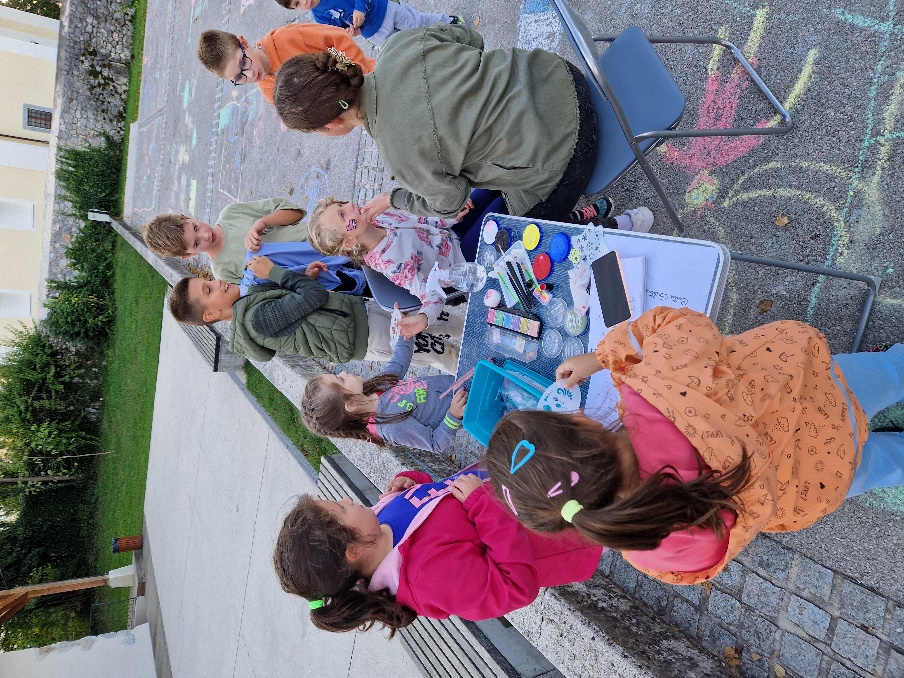 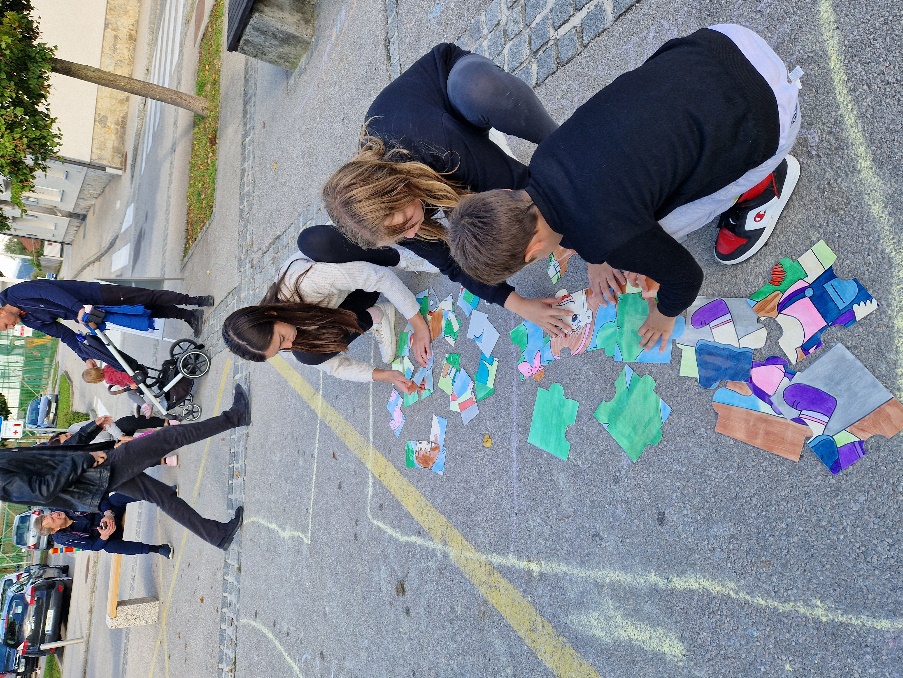 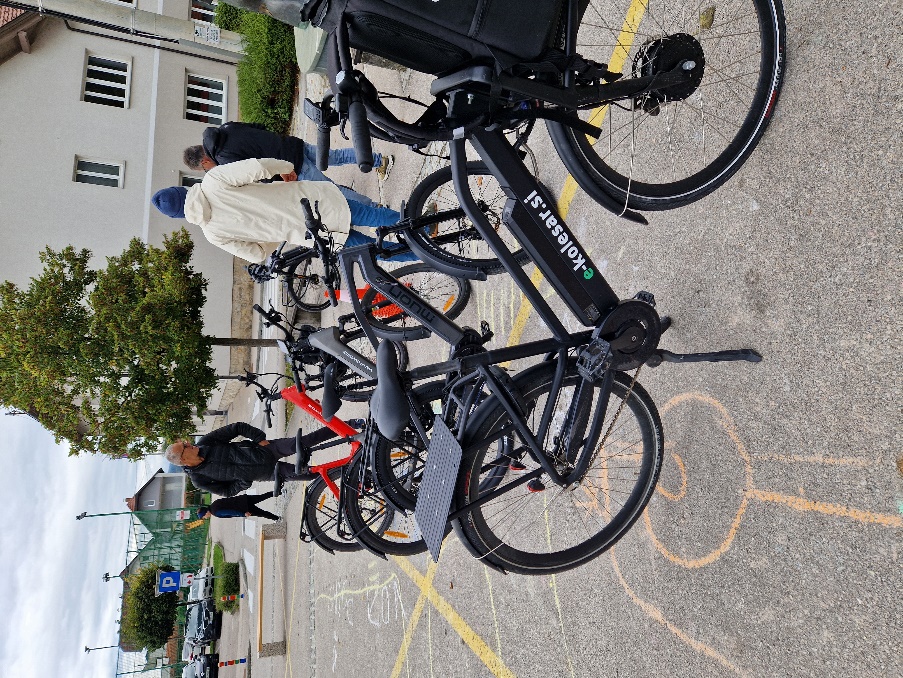 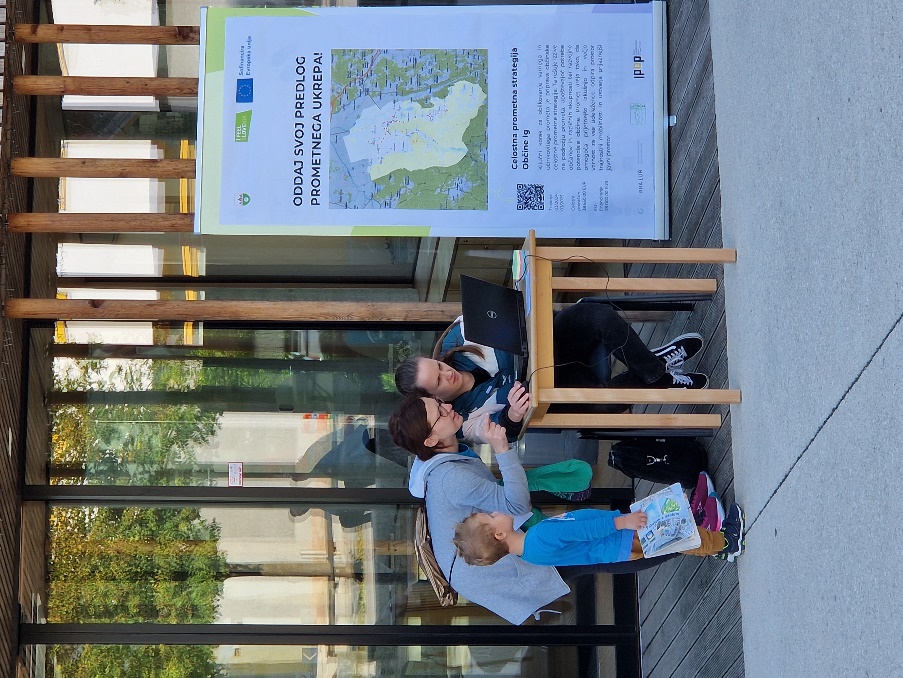 OBČINA IG, najbolj aktivna srednje velika občina 2024
Kino pod zvezdami - Parkiraj drugam, da se tu lahko igram
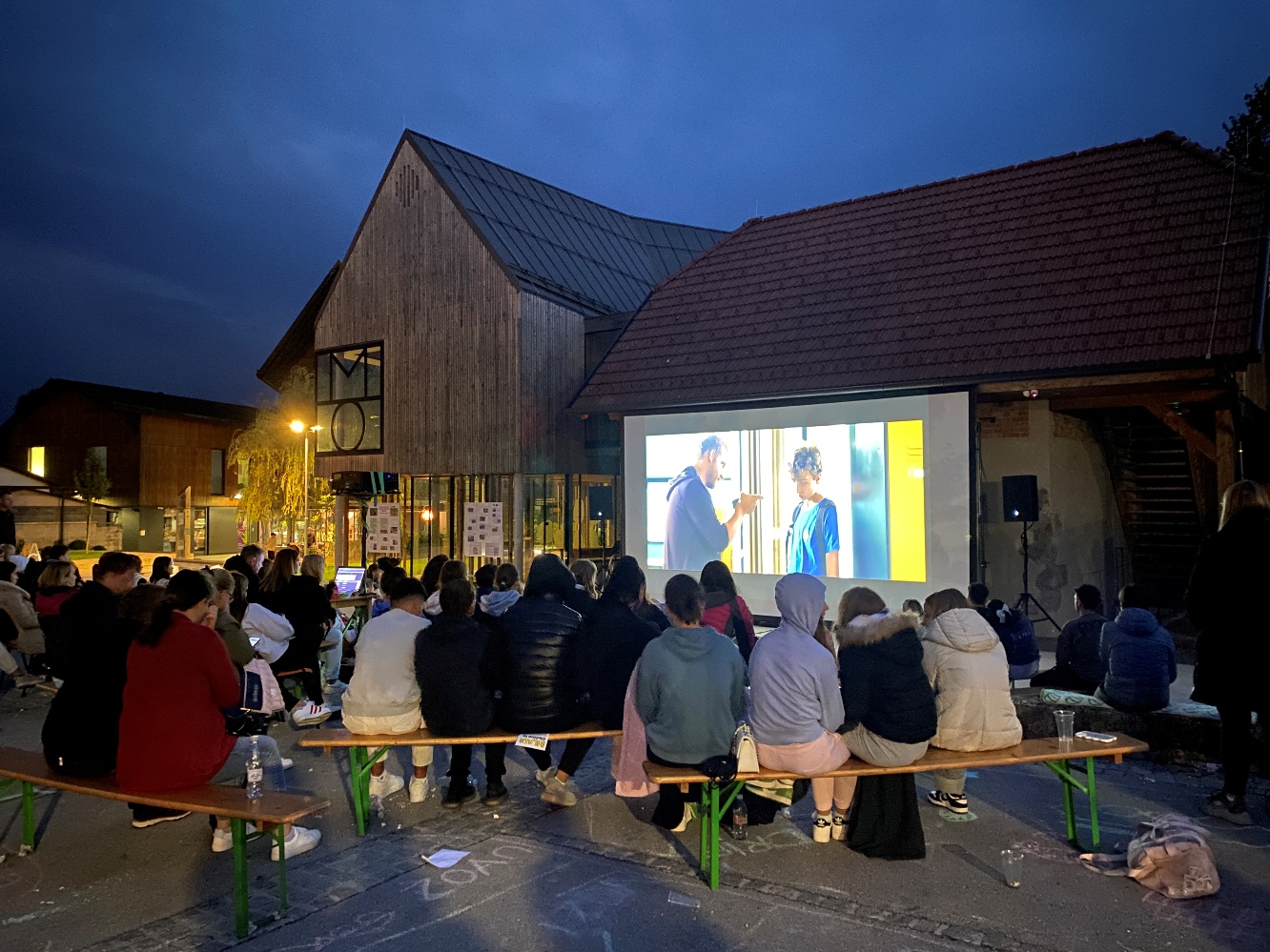 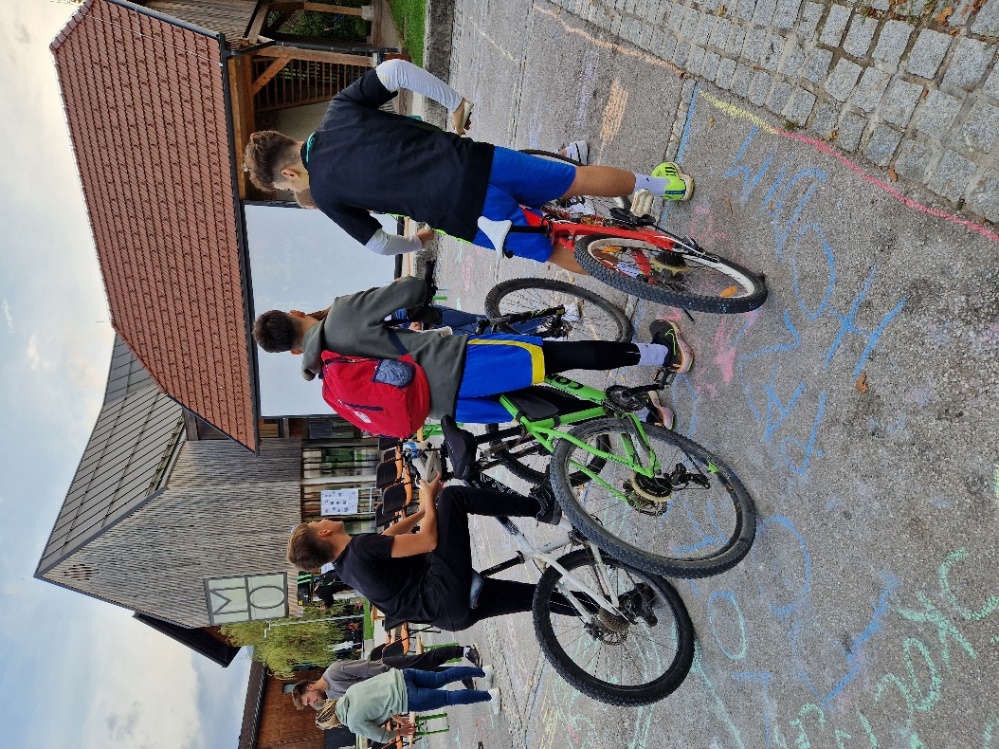 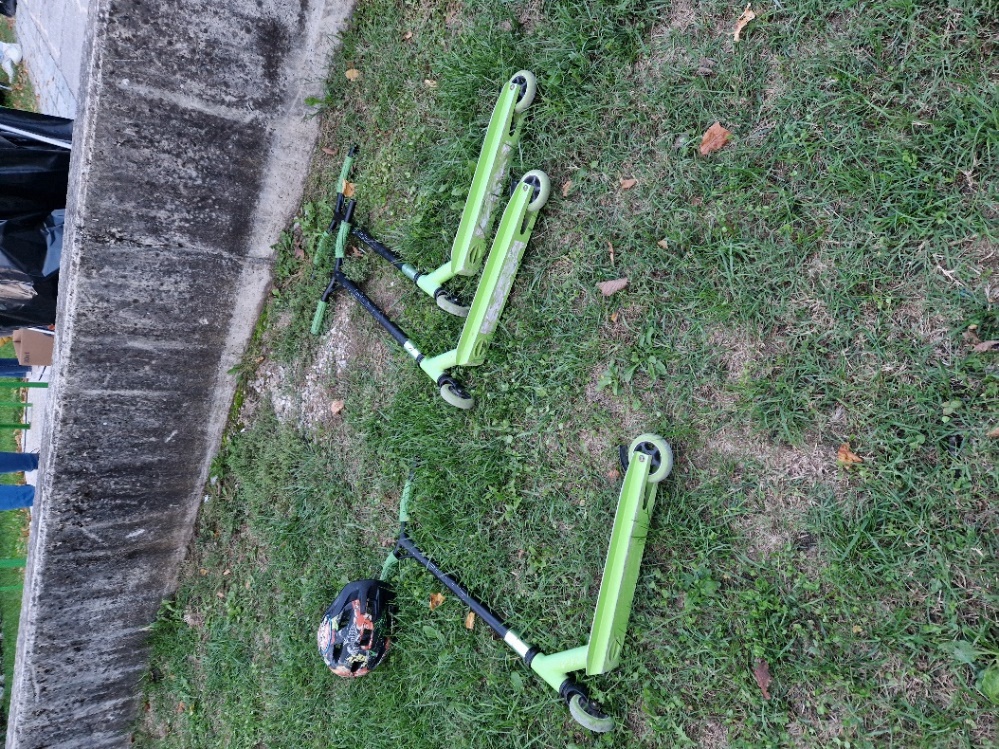 OBČINA IG, najbolj aktivna srednje velika občina 2024
Sejem rabljene kolesarske opreme - Parkiraj drugam, da se tu lahko igram
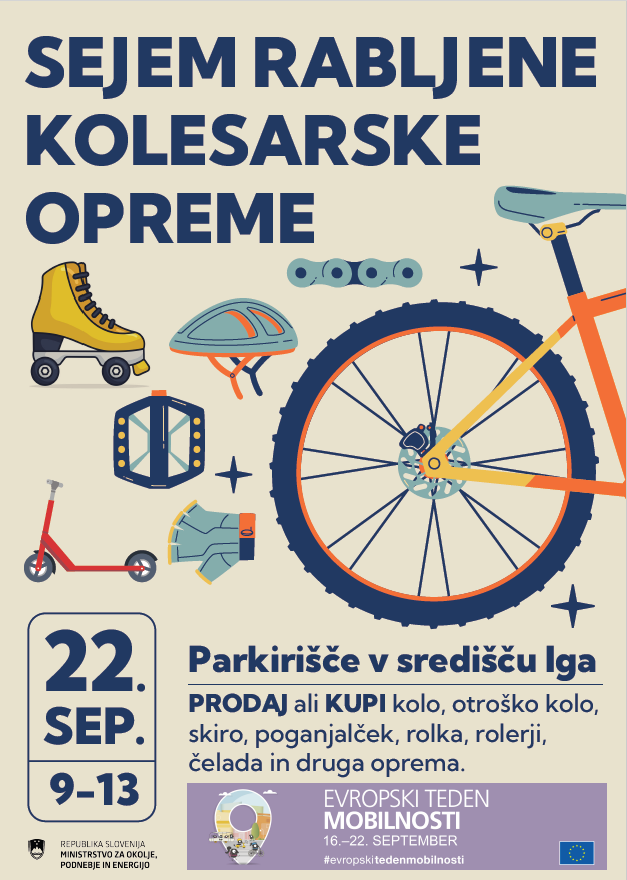 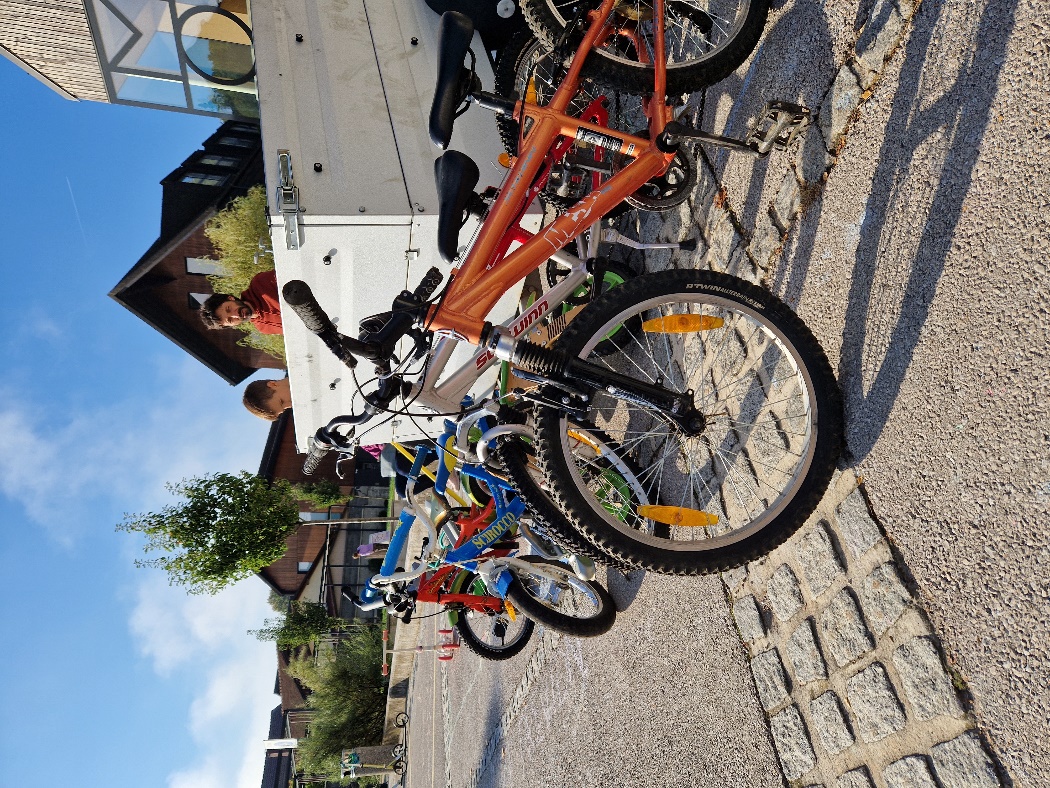 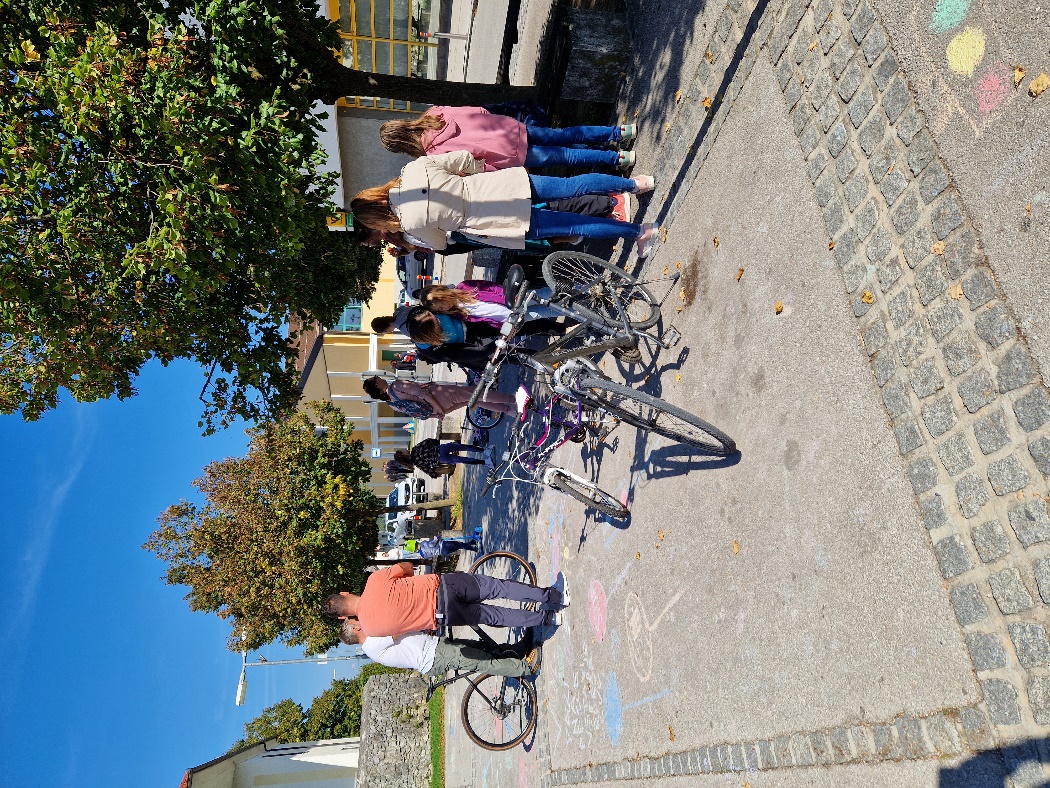 OBČINA IG, najbolj aktivna srednje velika občina 2024
Naši načrti - območje parkirišča v prihodnosti
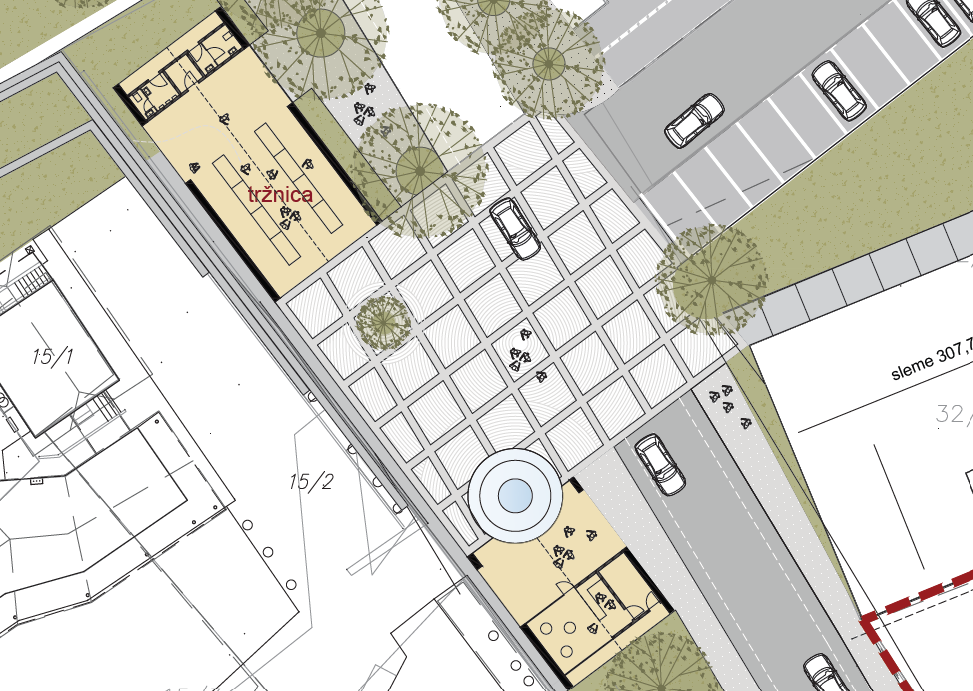 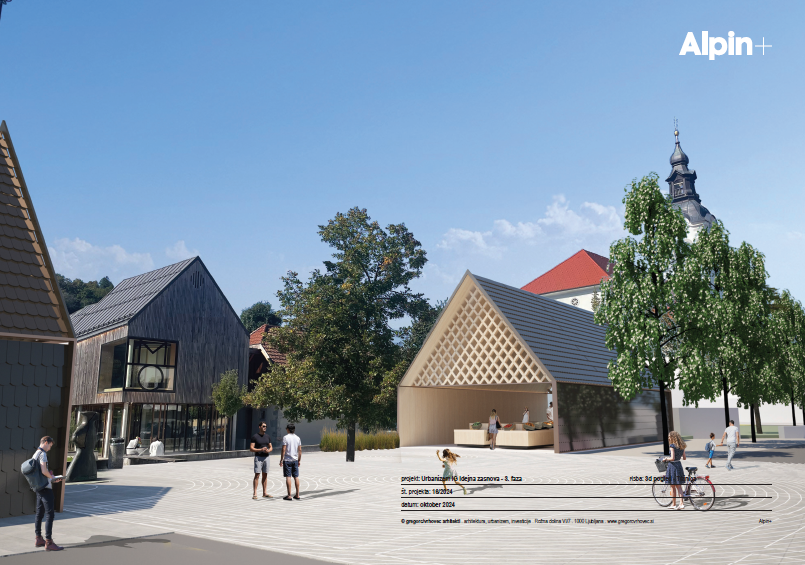 OBČINA IG, najbolj aktivna srednje velika občina 2024
Ižanski sejem - zapora parkirišča in dela Govekarjeve ceste
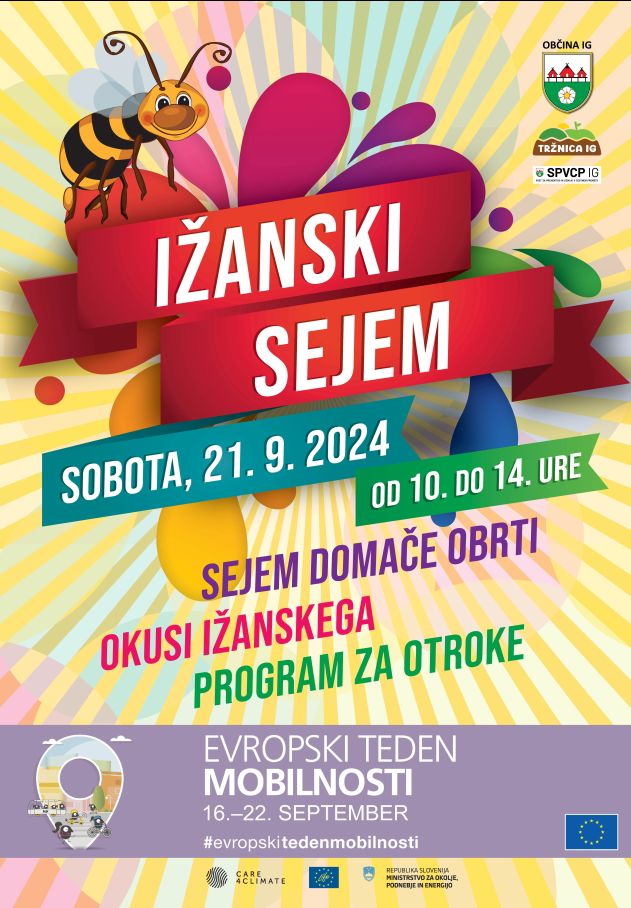 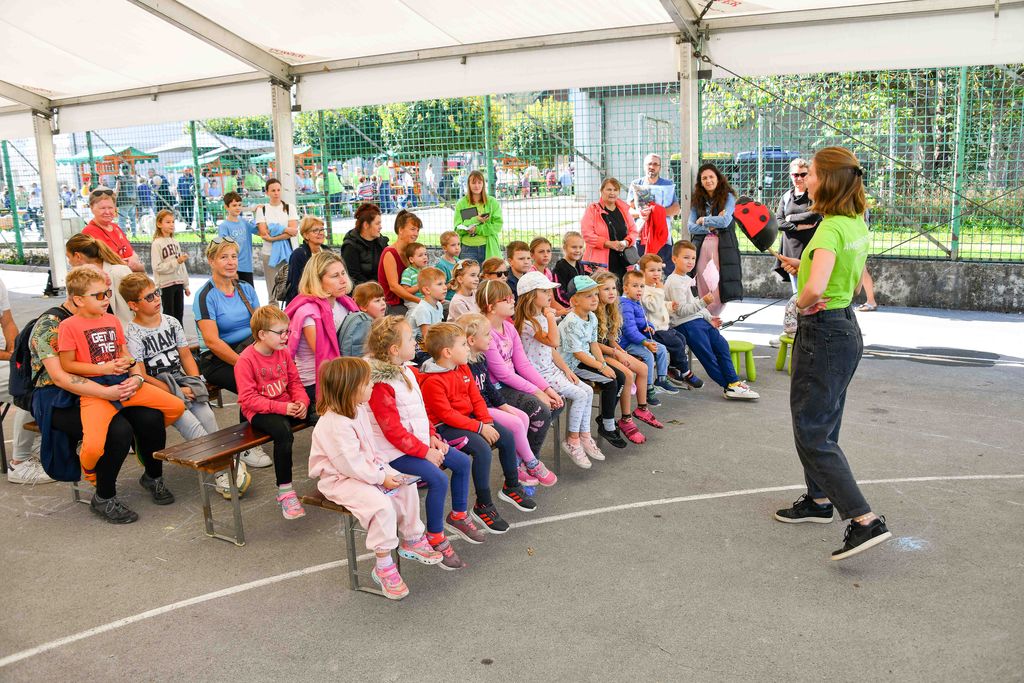 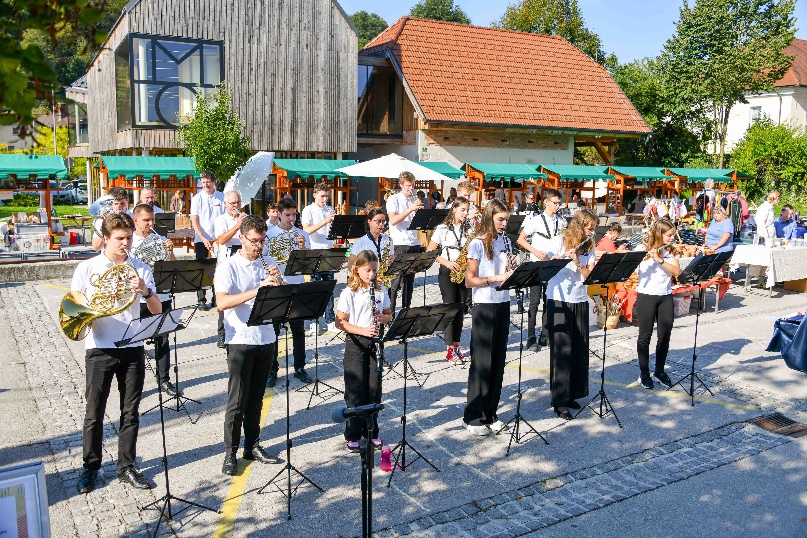 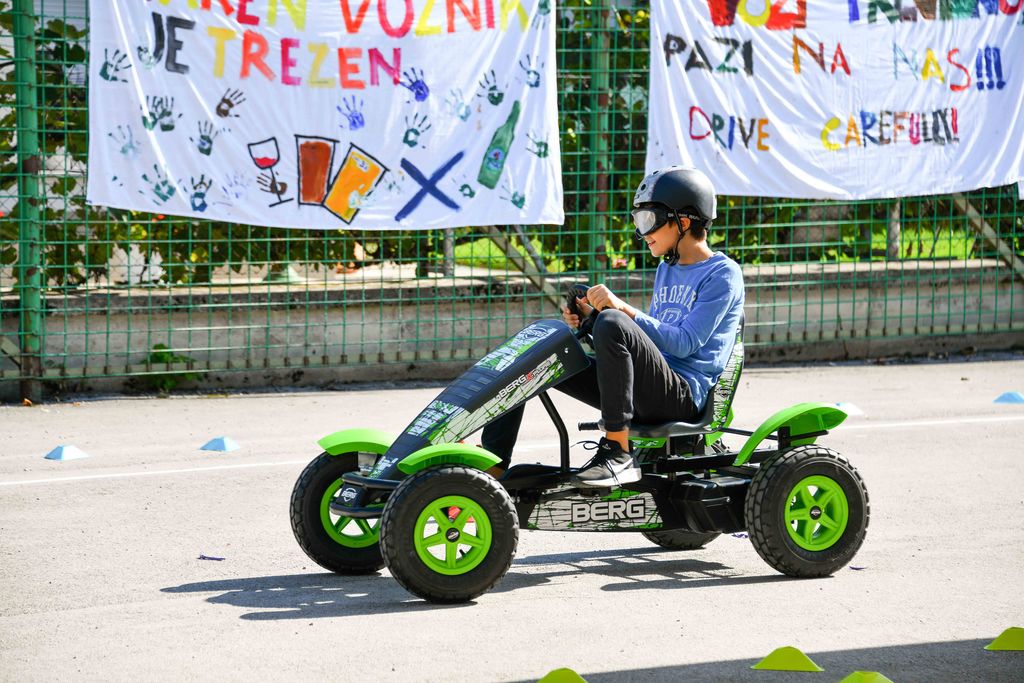 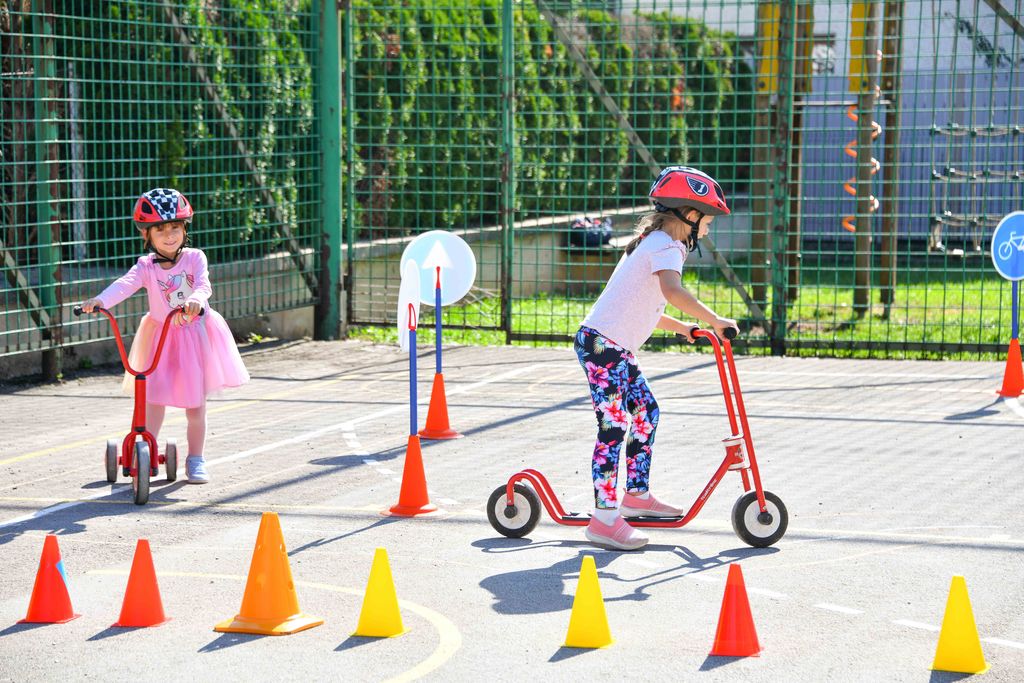 OBČINA IG, najbolj aktivna srednje velika občina 2024
Pešbus, Poljubi & odpelji, prvi šolski dan
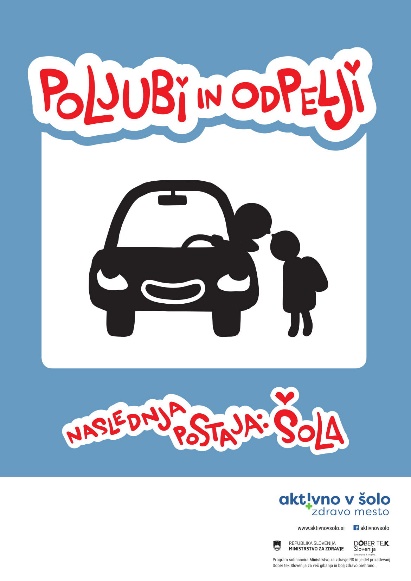 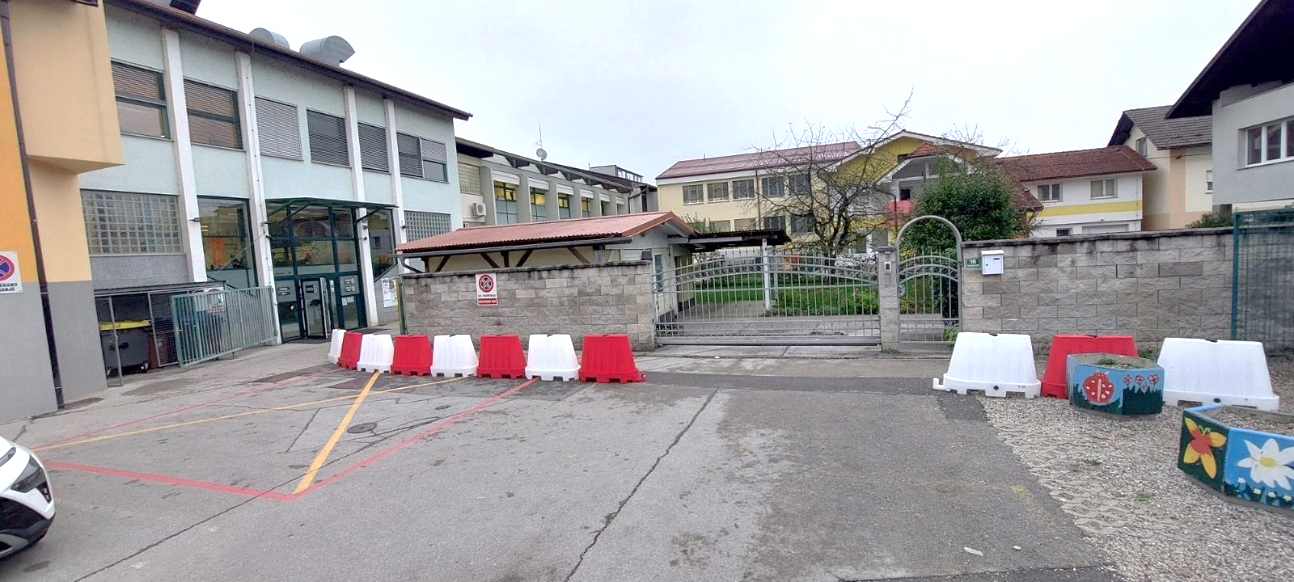 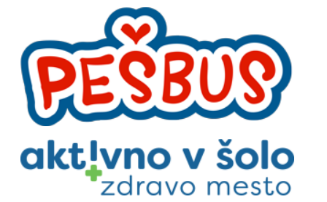 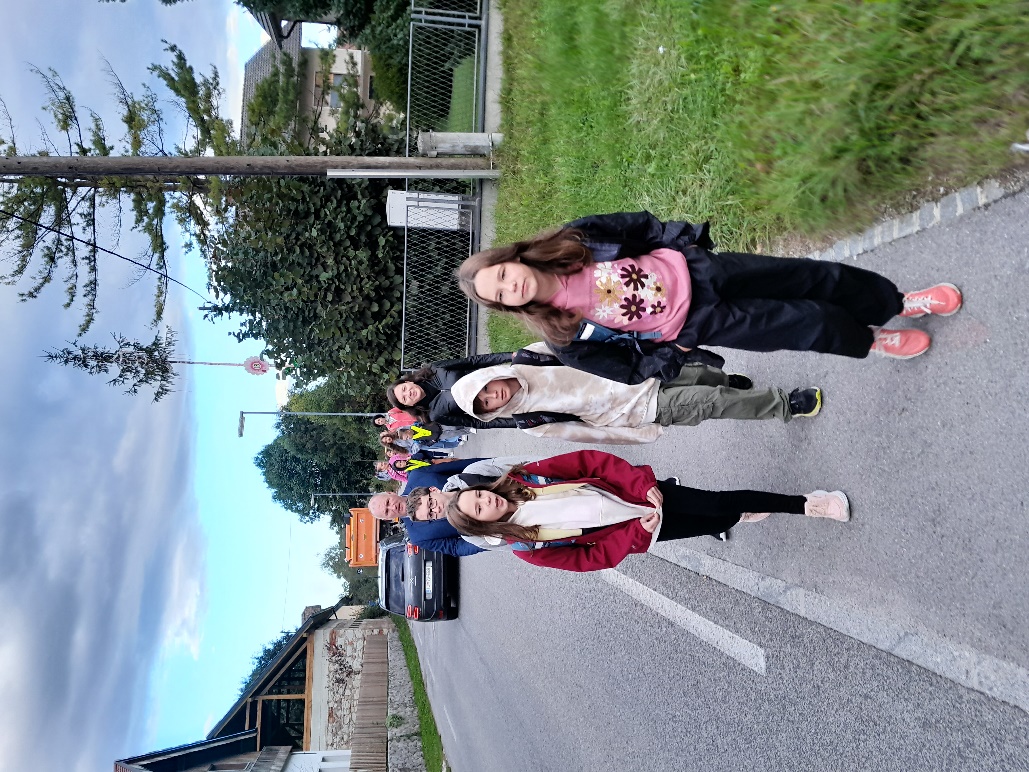 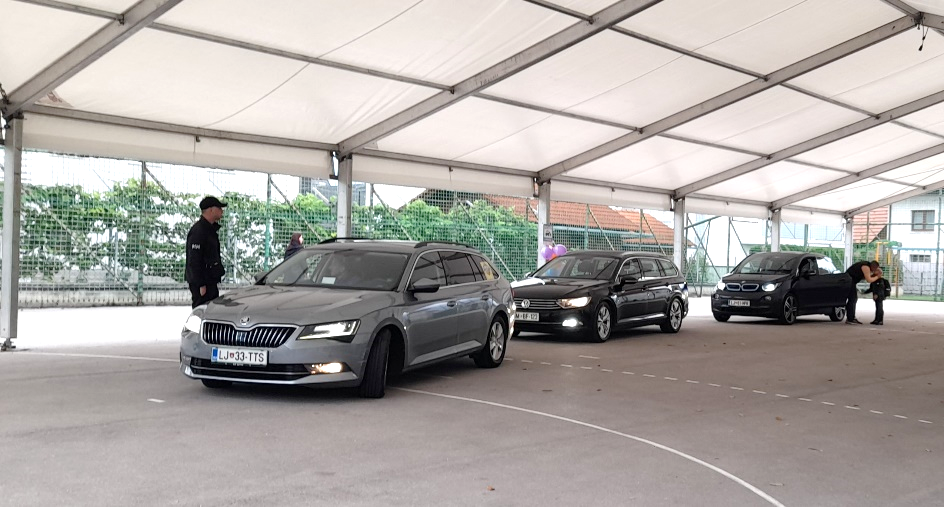 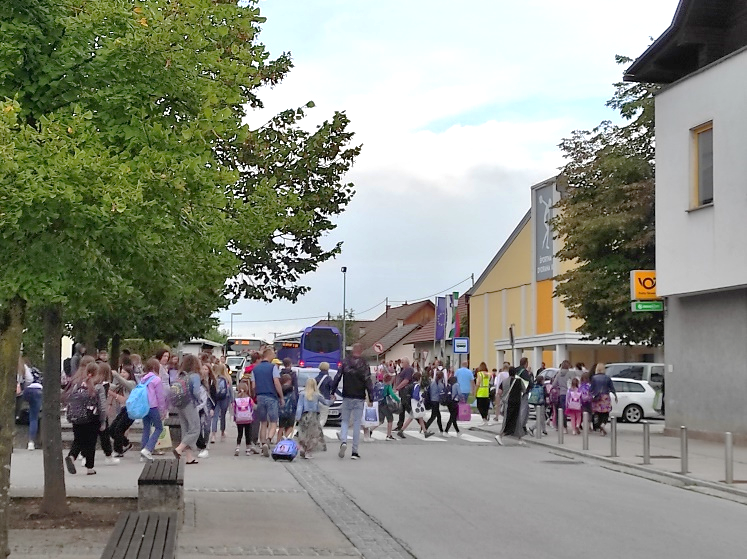 OBČINA IG, najbolj aktivna srednje velika občina 2024
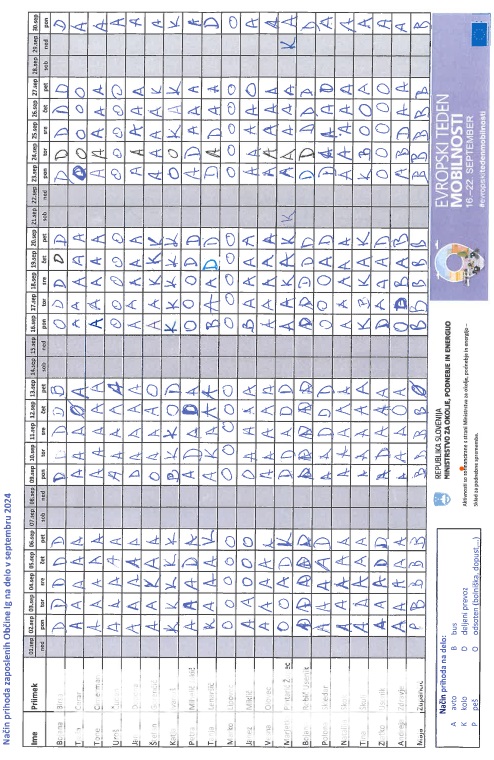 Trajnostni prihod zaposlenih na občini na delo
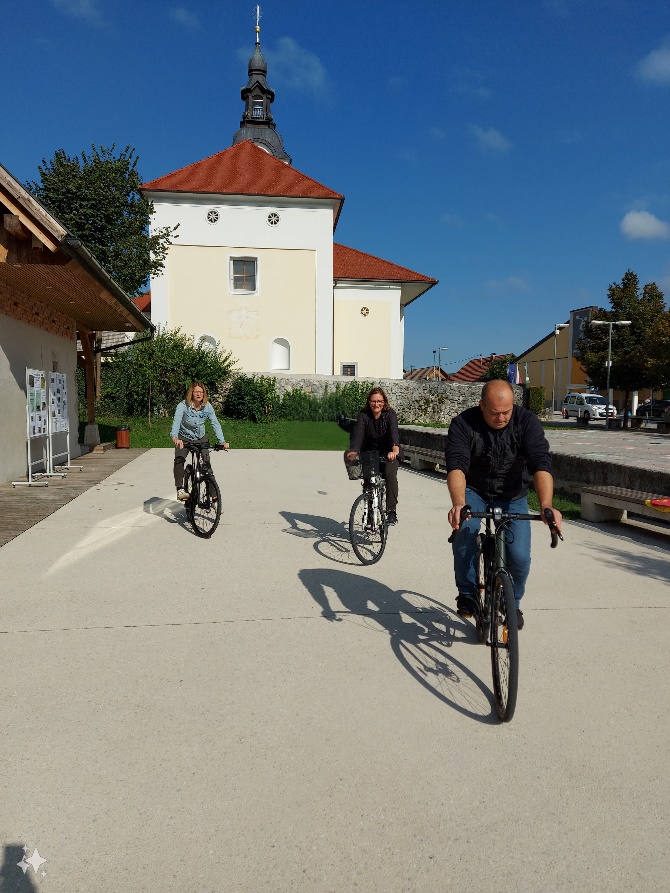 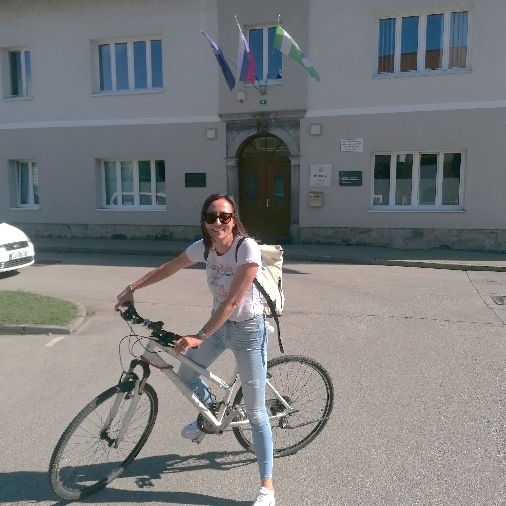 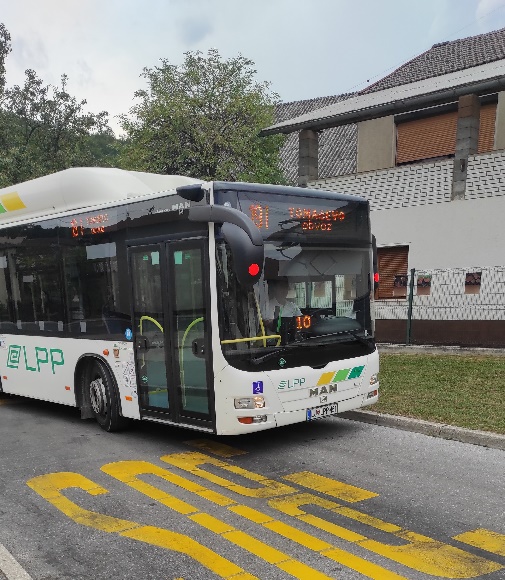 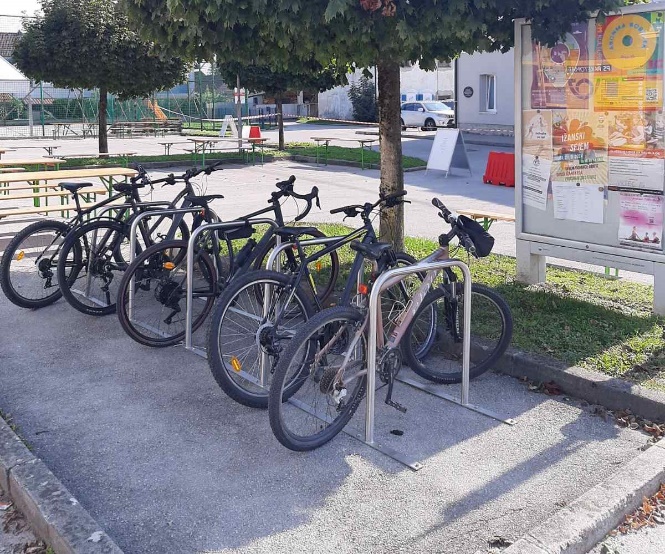 OBČINA IG, najbolj aktivna srednje velika občina 2024
Nova pešpot in peš kažipoti
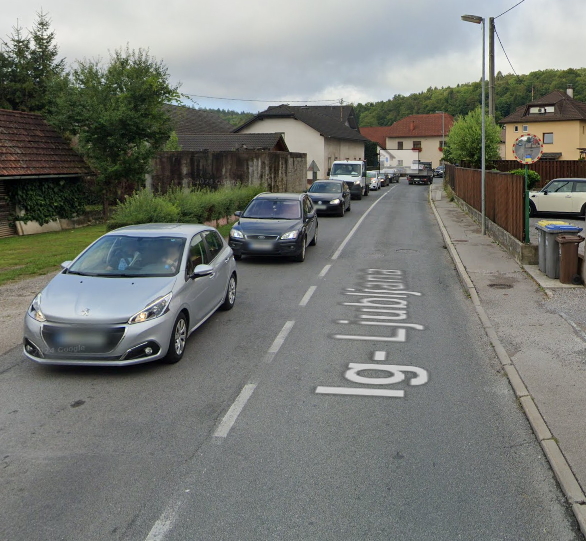 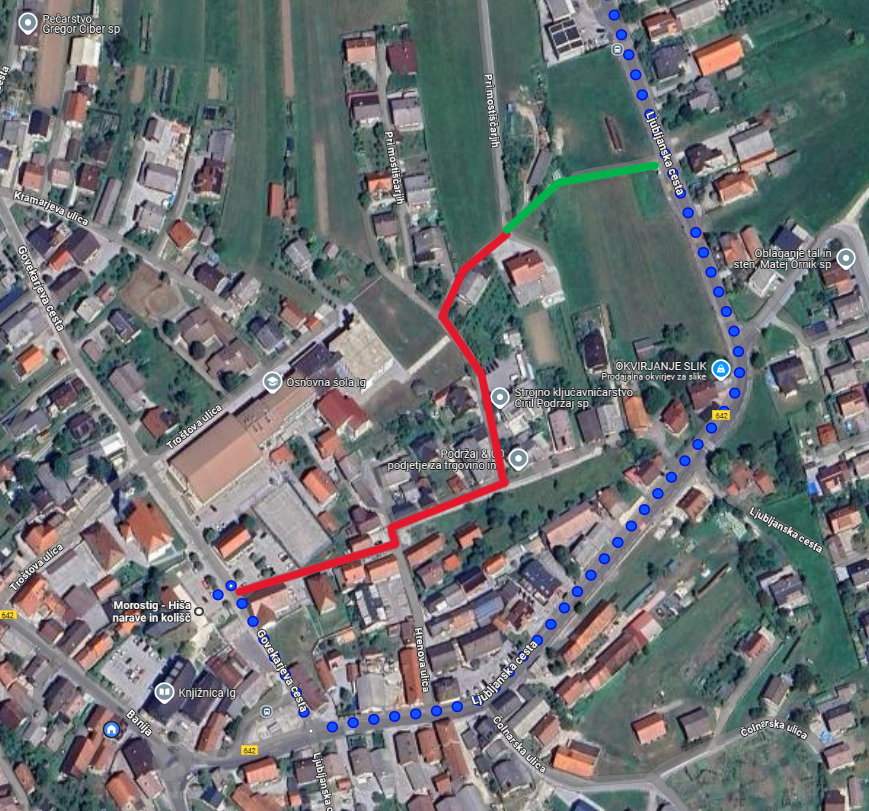 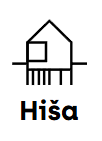 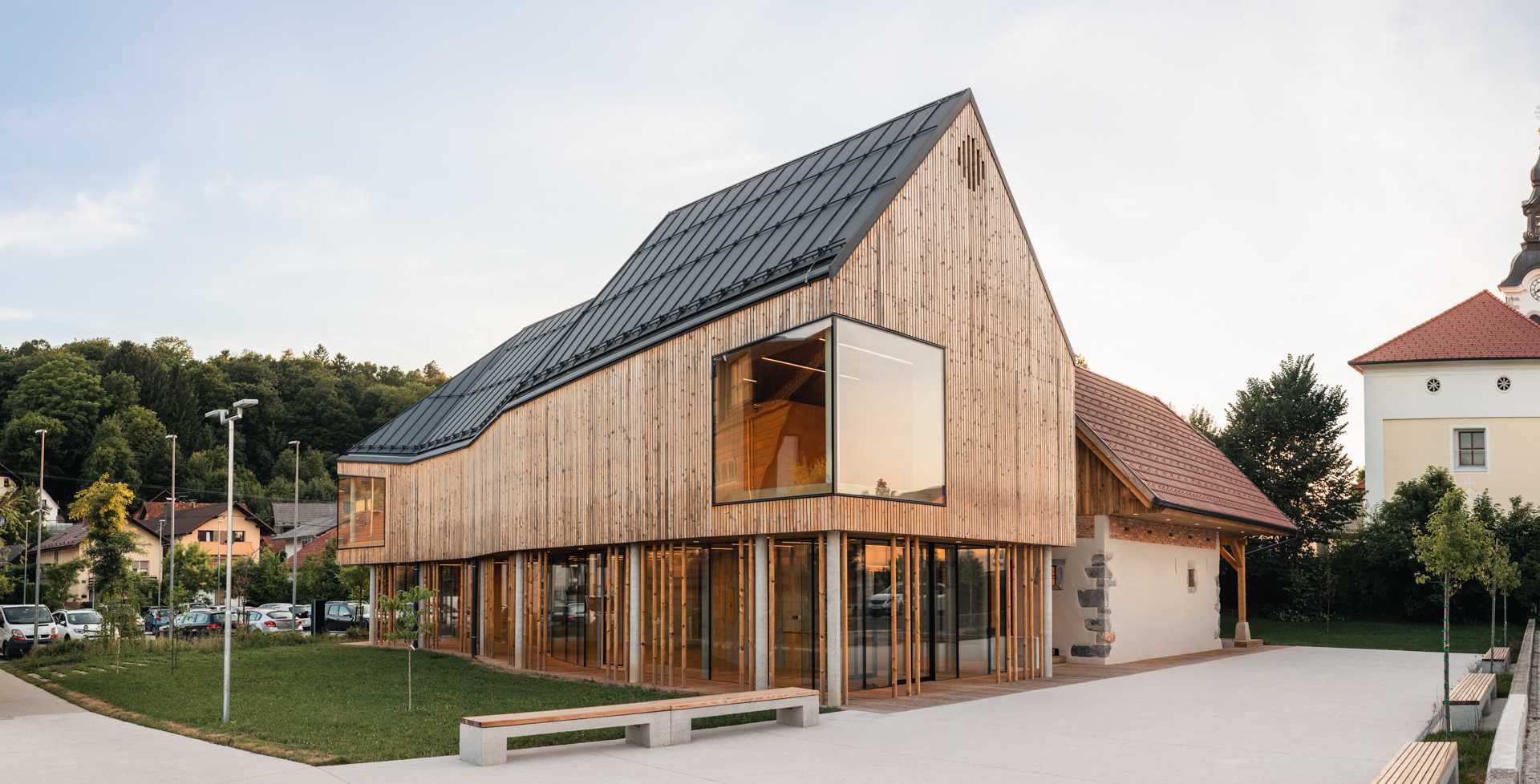 OŠ Ig
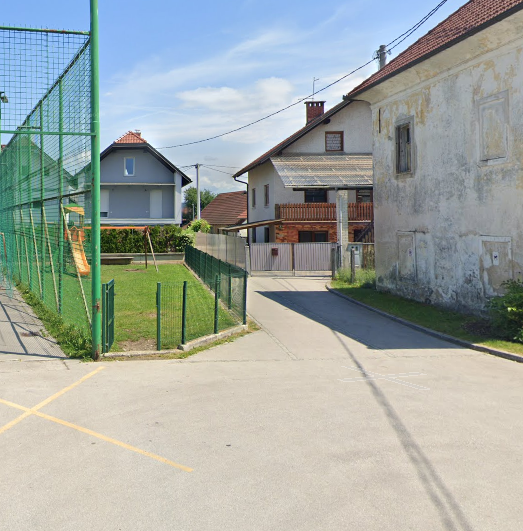 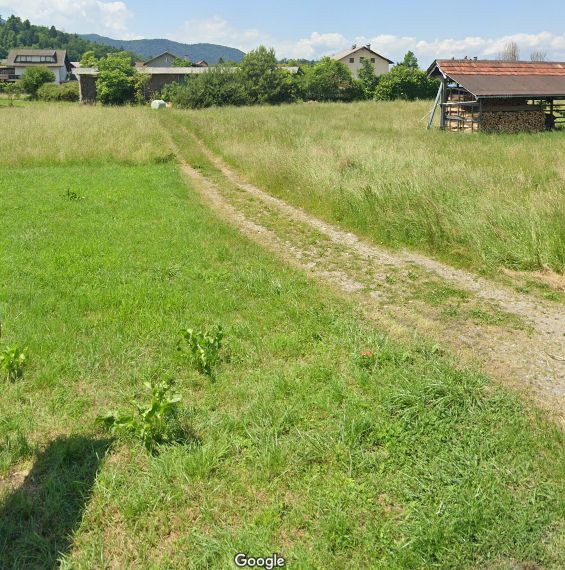 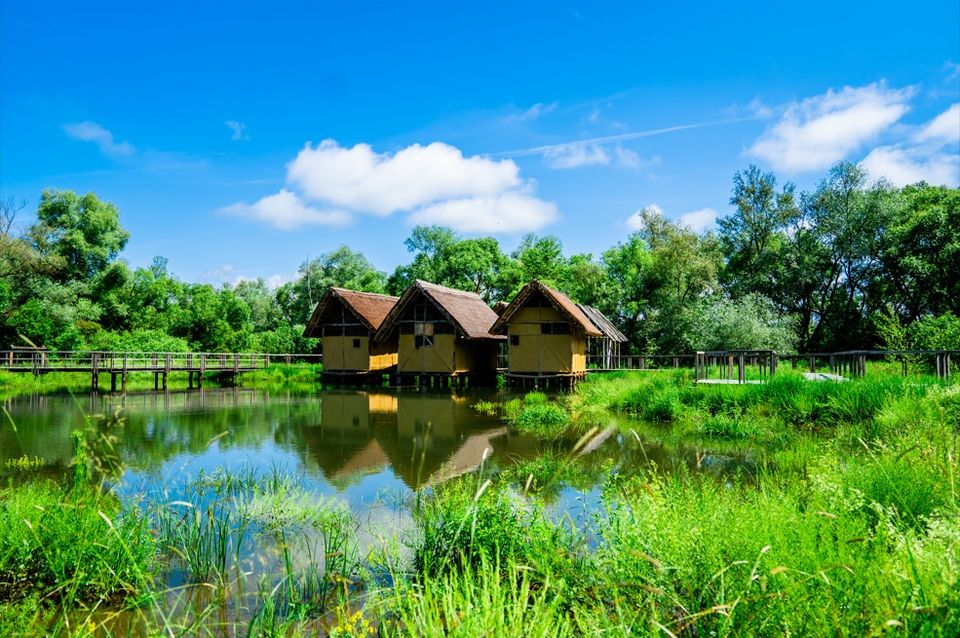 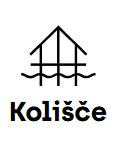 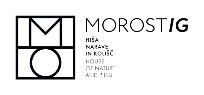 Center
Ig
OBČINA IG, najbolj aktivna srednje velika občina 2024
Peš kažipoti
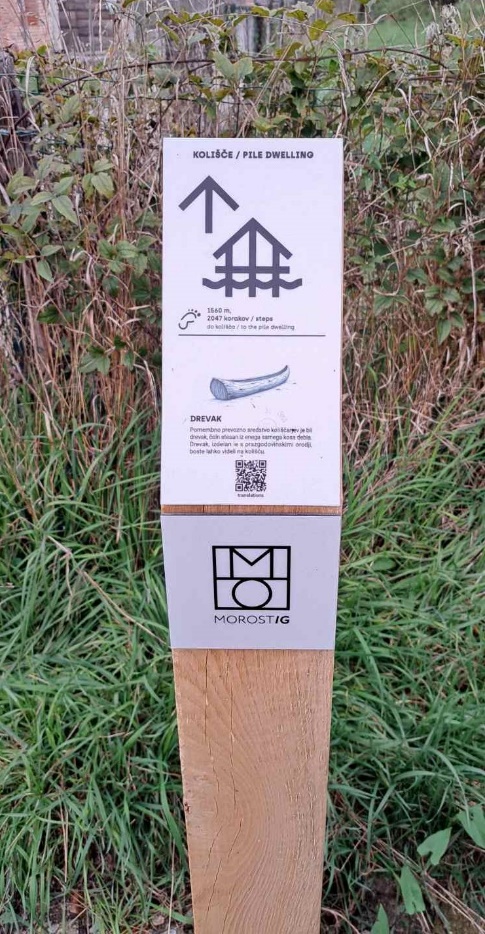 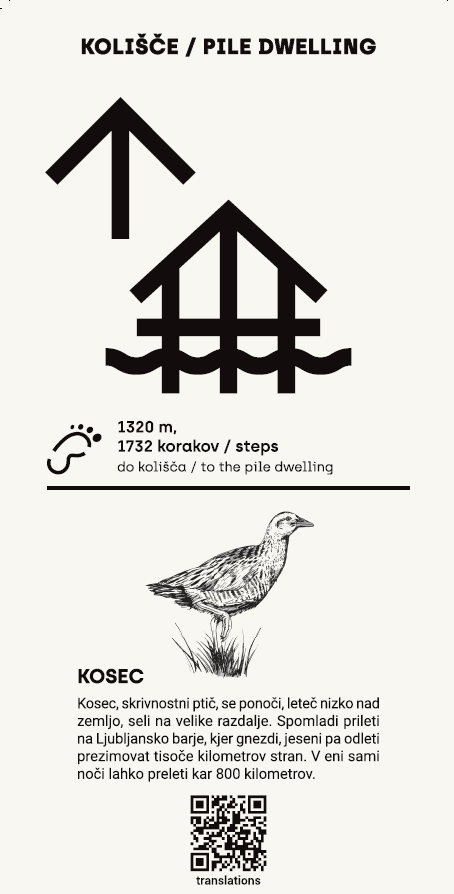 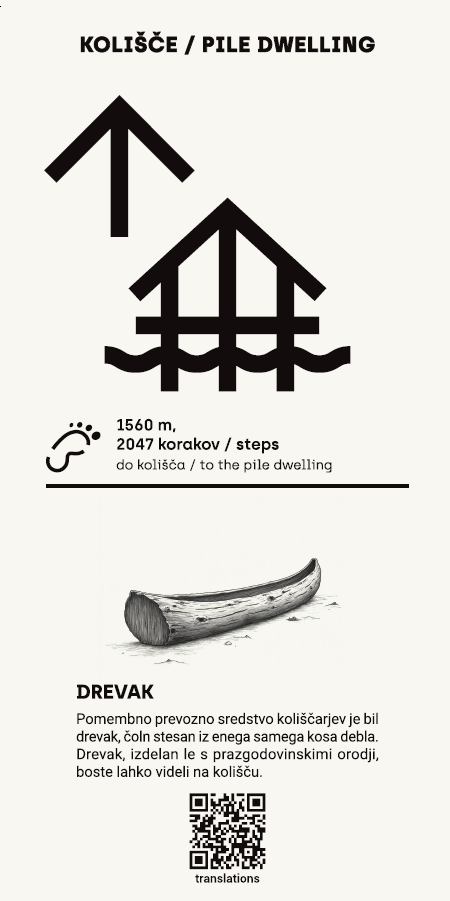 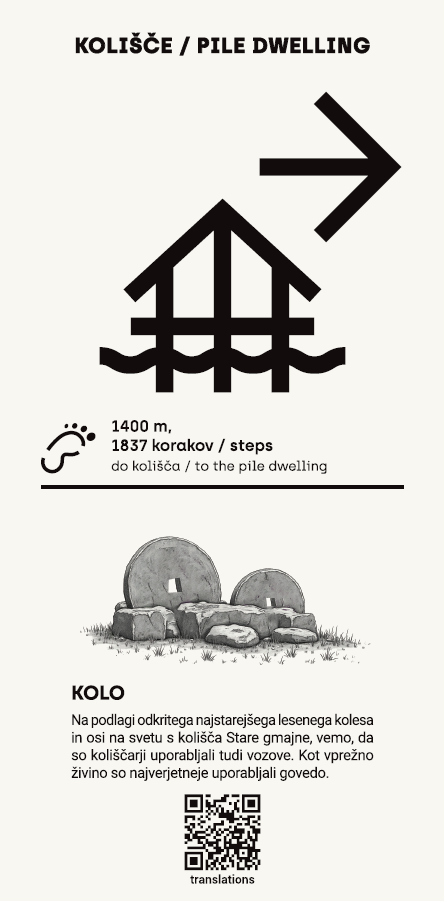 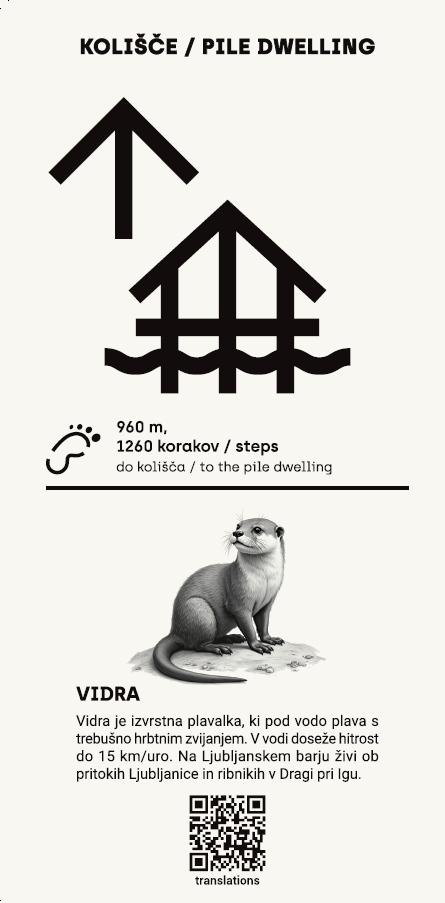 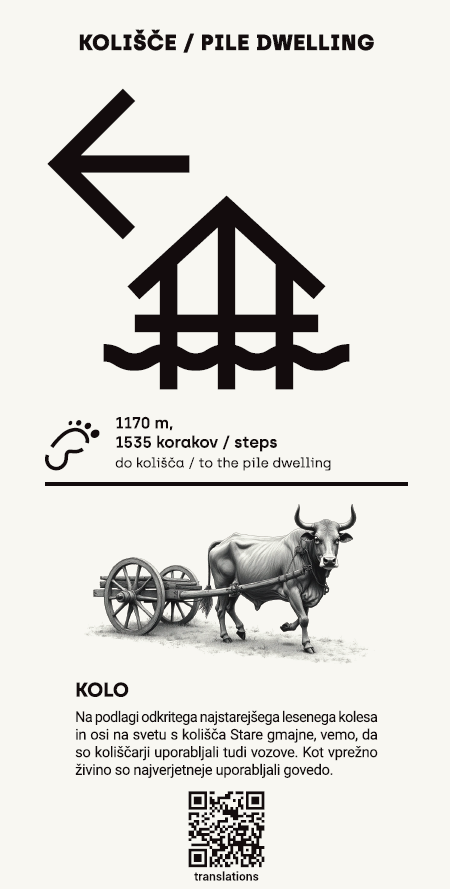 OBČINA IG, najbolj aktivna srednje velika občina 2024
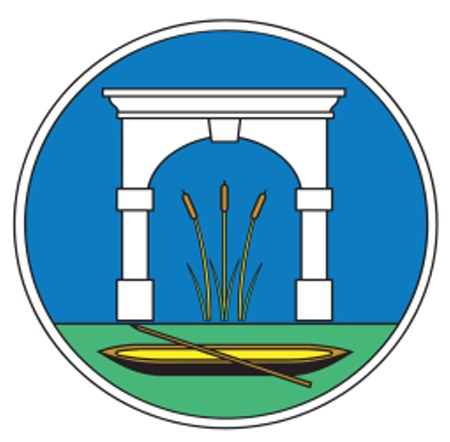 ETM v Osnovni šoli Ig
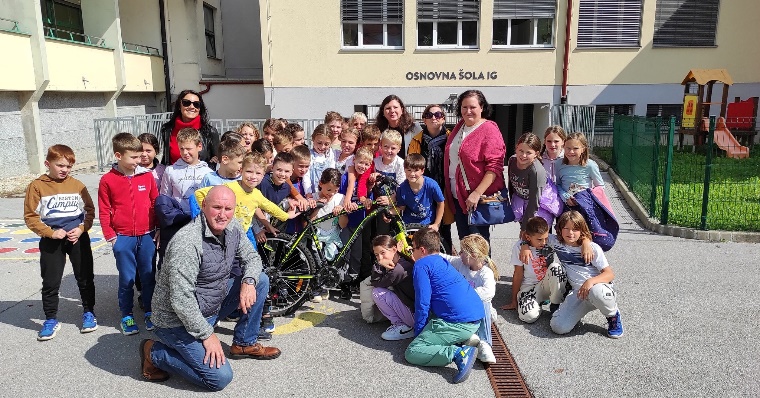 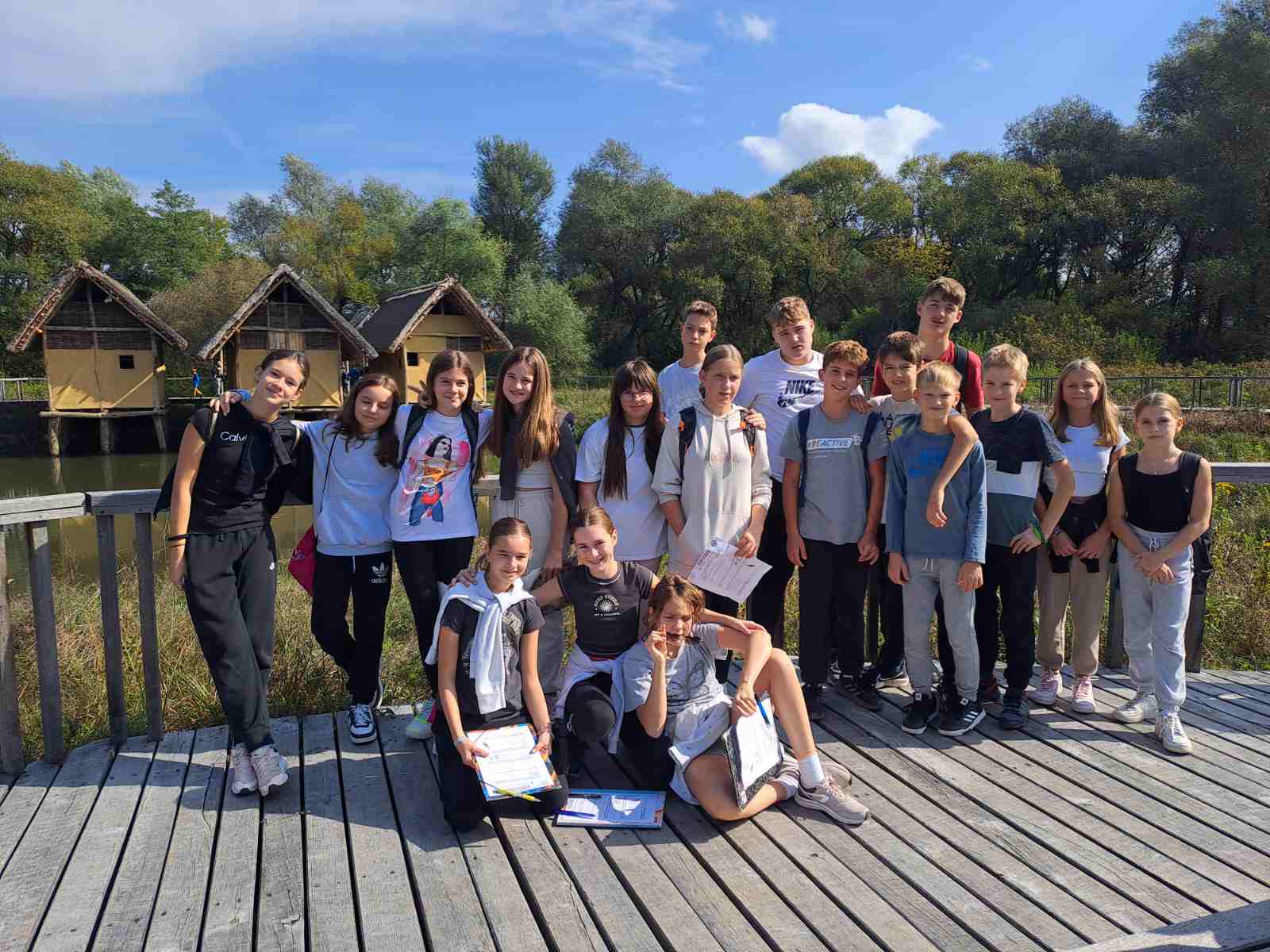 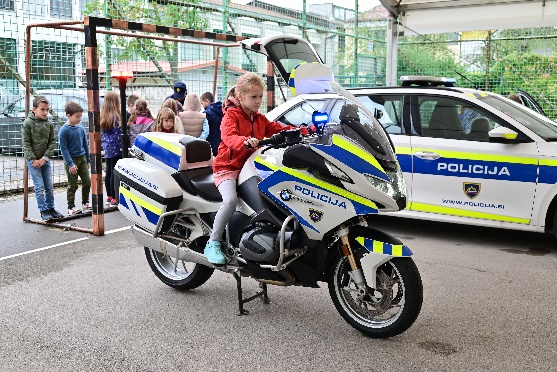 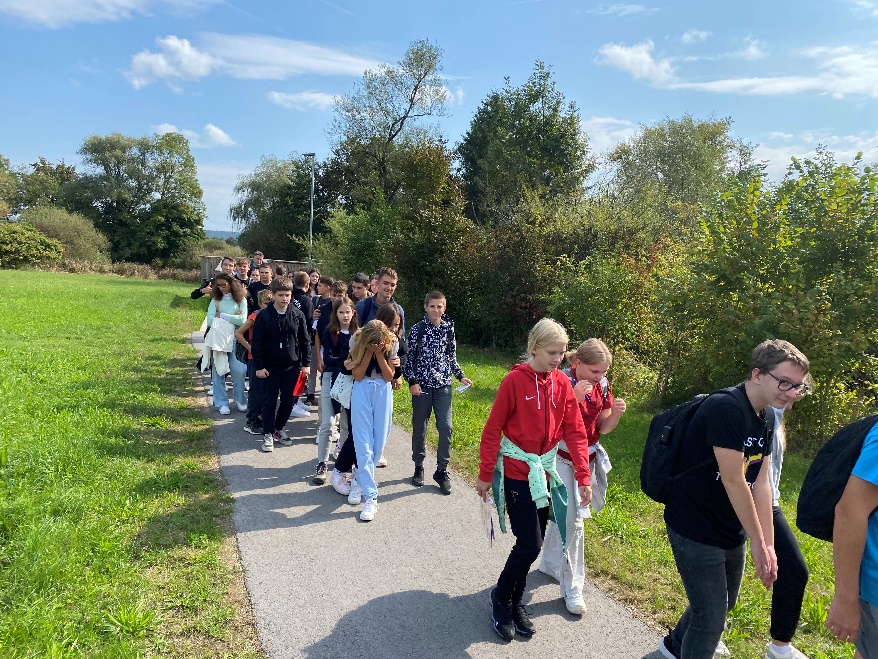 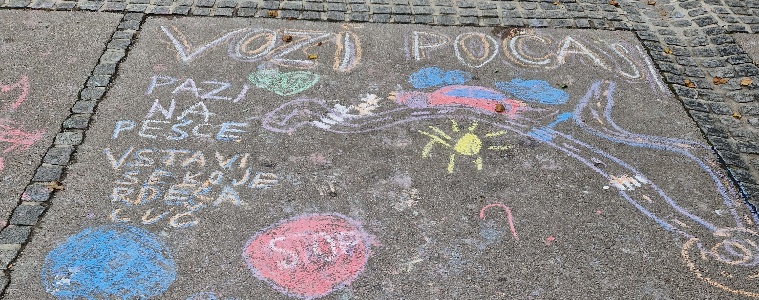 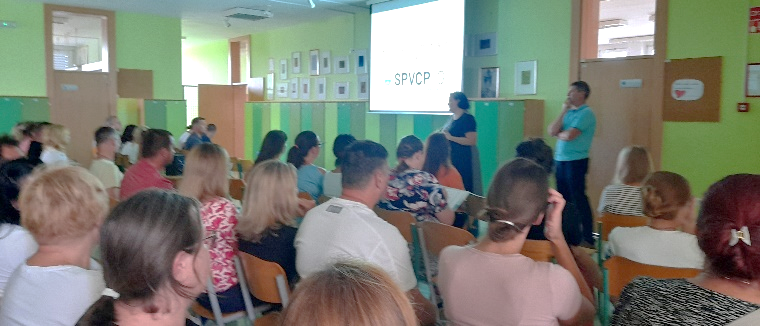 OBČINA IG, najbolj aktivna srednje velika občina 2024
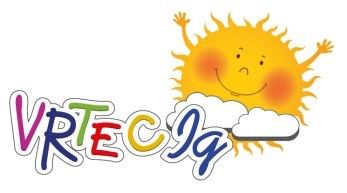 ETM v Vrtcu Ig
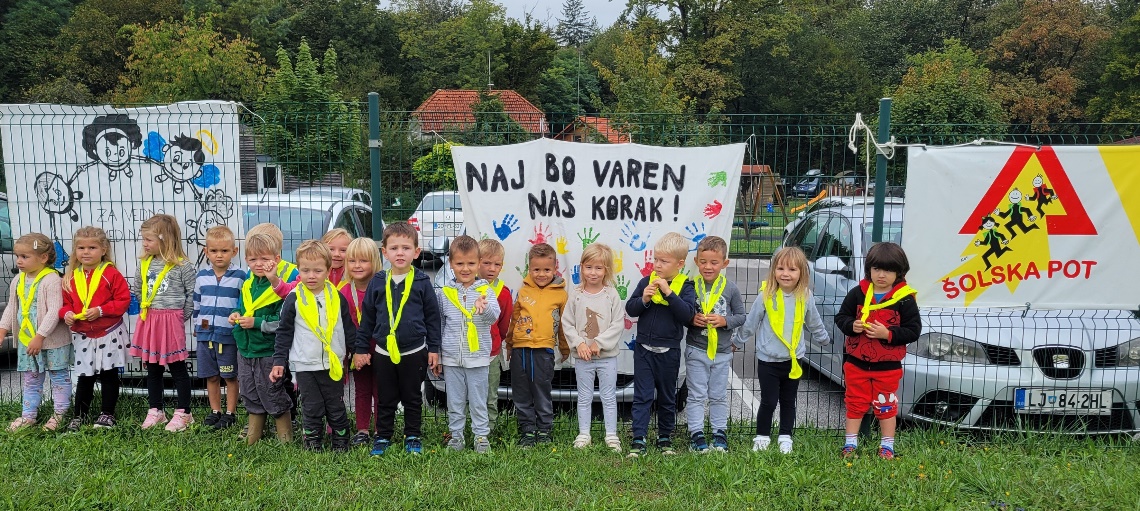 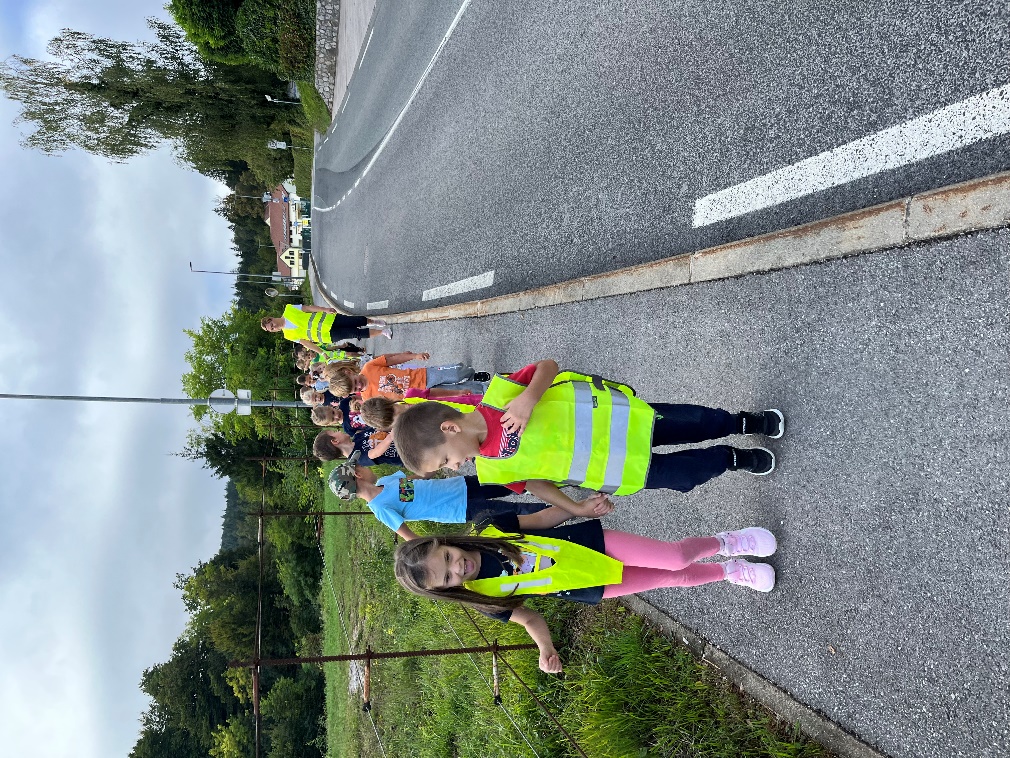 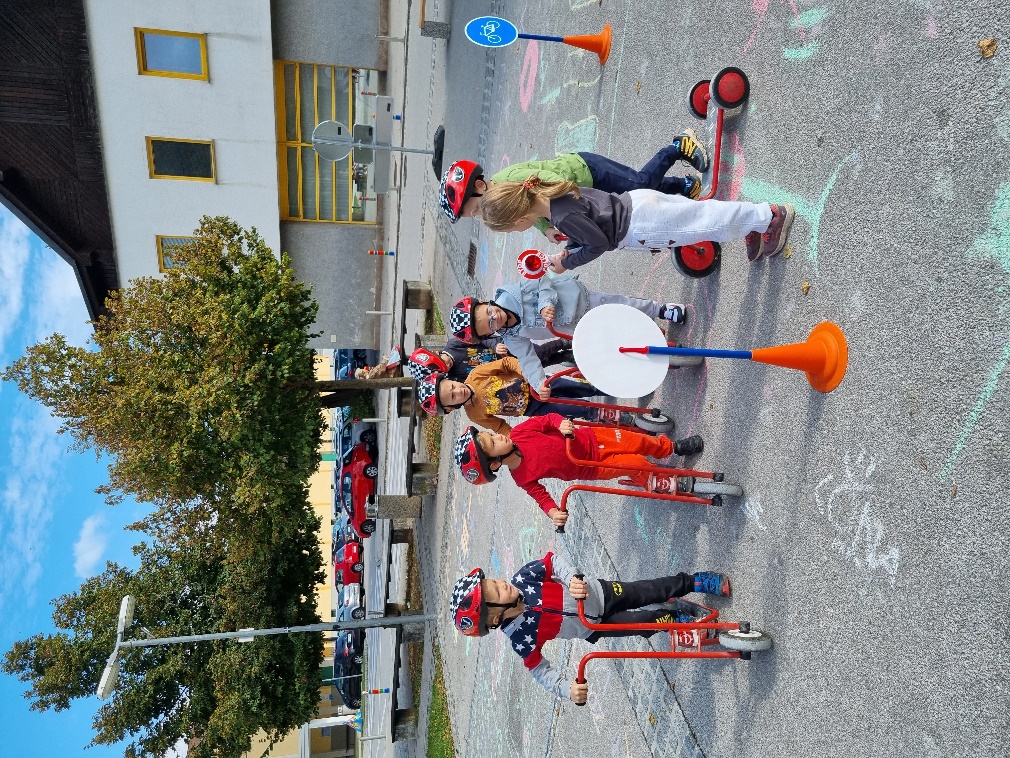 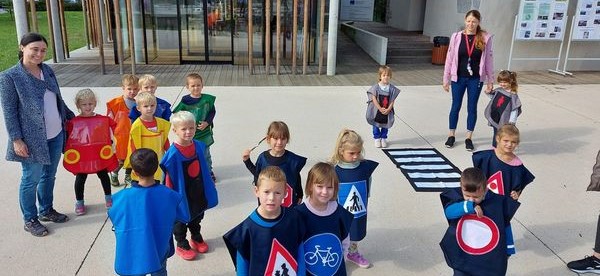 OBČINA IG, najbolj aktivna srednje velika občina 2024
Načrti za prihodnost
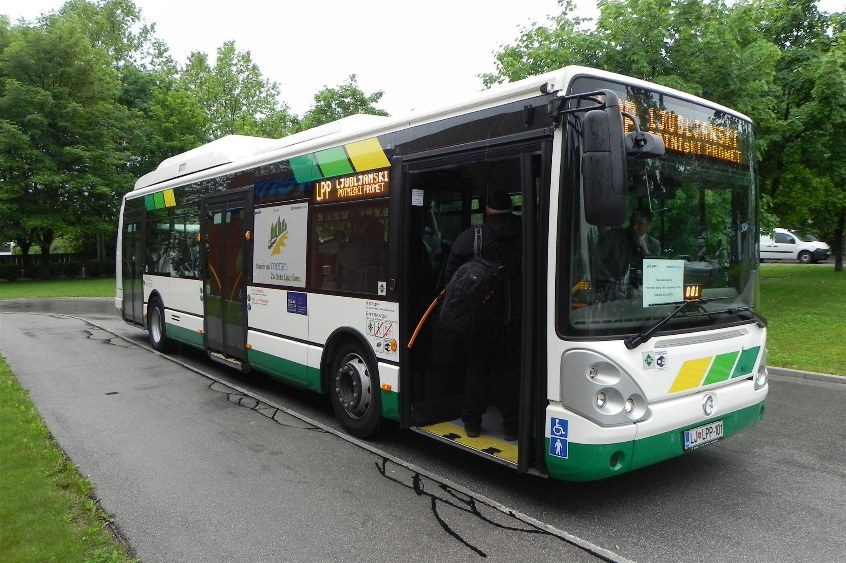 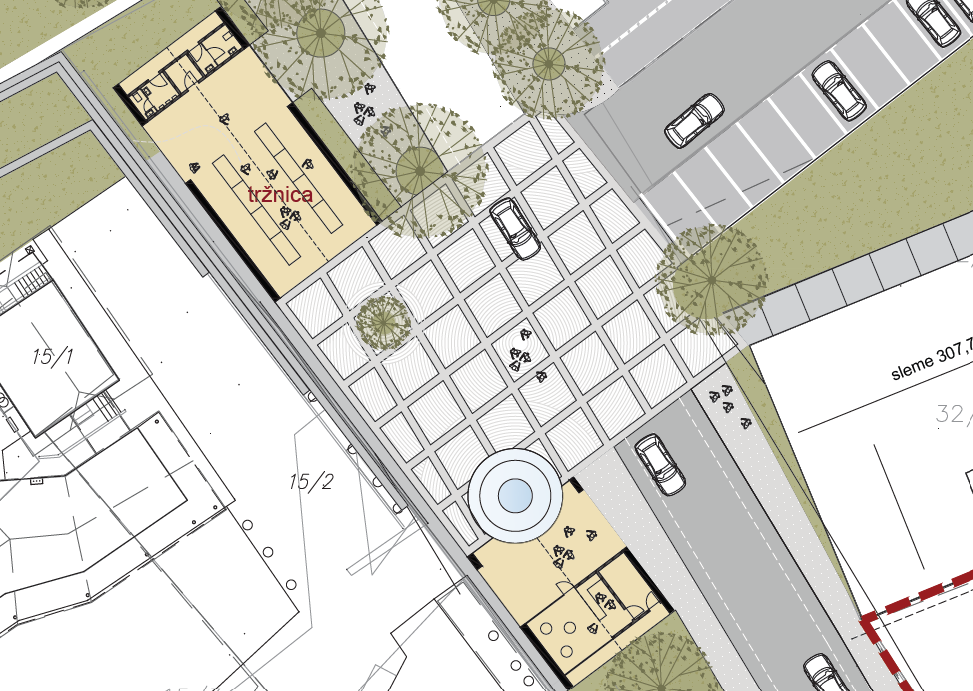 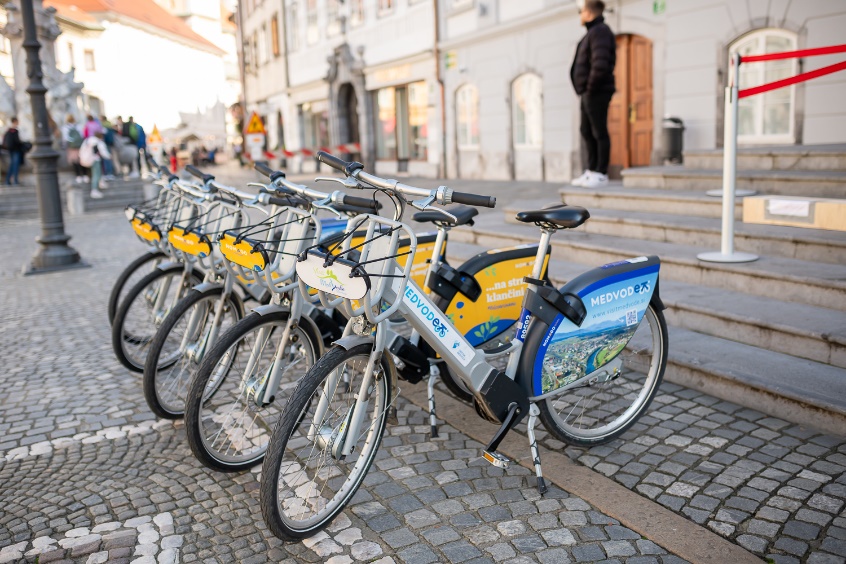 OBČINA IG, najbolj aktivna srednje velika občina 2024